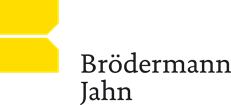 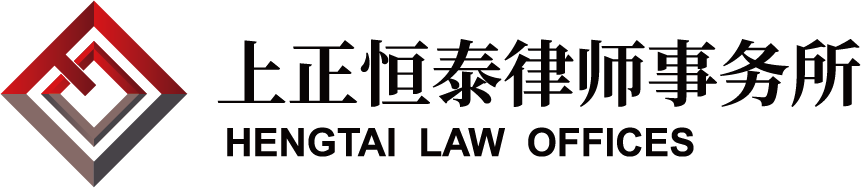 Lessons Learned from ﻿COVID-19 – A Comparative Review by Region
Presented By Primerus Lawyers: 
Eckart Brödermann – Brödermann Jahn
杨澜波 Lanbo Yang – Hengtai Law Offices  
A global perspective out of 
Hamburg, Germany, and Shanghai, China
19 May 2020
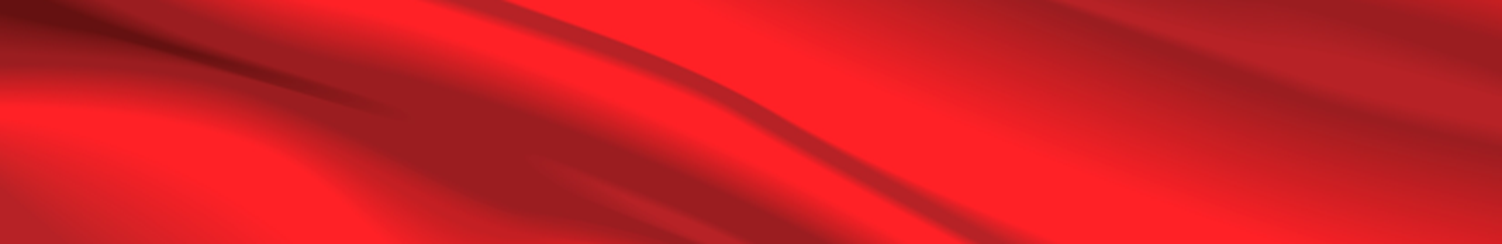 1
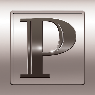 The International Society of Primerus Law Firms
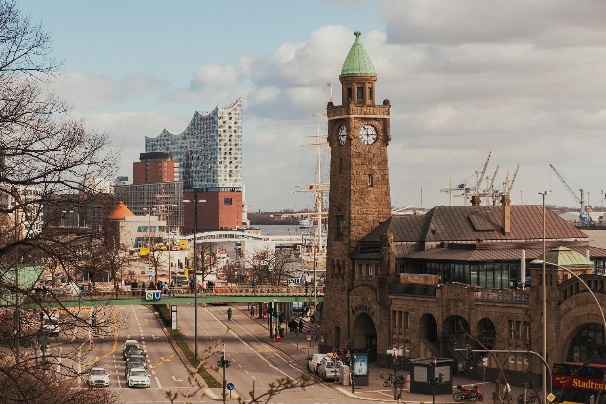 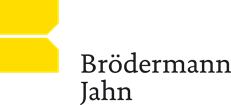 Your Presenters
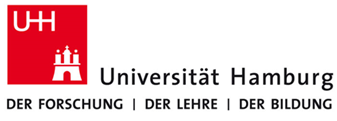 Eckart BrödermannBrödermann Jahn 
Rechtsanwaltsgesellschaft mbH 
Hamburg, Germany+49(40) 370-905.20Eckart.Brödermann@german-law.com.com
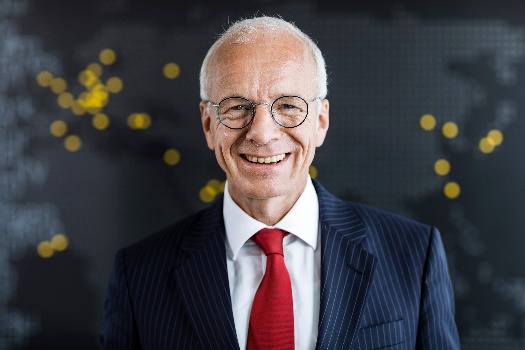 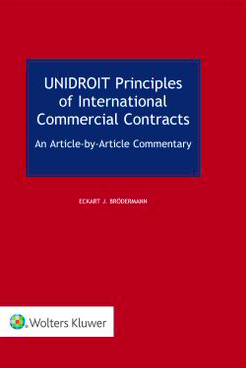 Born 1958, 4 children; Senior Partner of Brödermann Jahn, founded 1996, 22 lawyers (a bullet proven law firm for ACC clients); Special Adjunct Member of the Board of Primerus for Special Projects; Professor and Dr. iur., University of Hamburg (International Contracts; International Arbitration); LL.M. (Harvard, East Asian Legal Studies); Maître en droit (Paris V); Attorney-at-Law (New York); FCIArb. (London); Certified Specialist in International Business Law (Germany); Rechtsanwalt (Germany); multiple publications since 1981
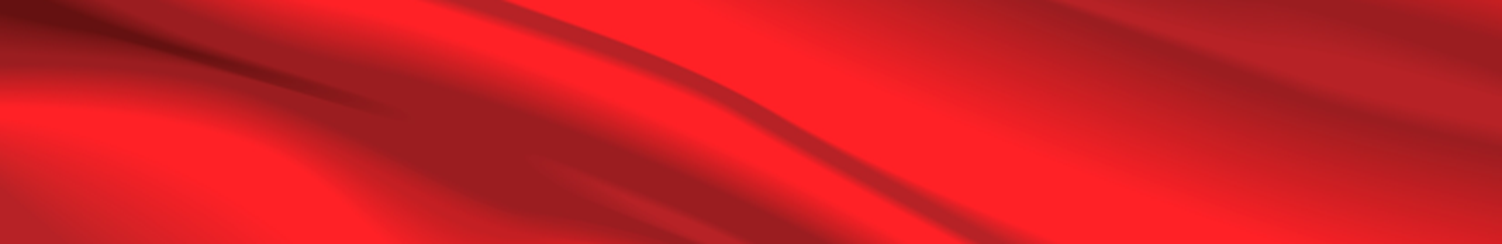 2
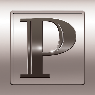 The International Society of Primerus Law Firms
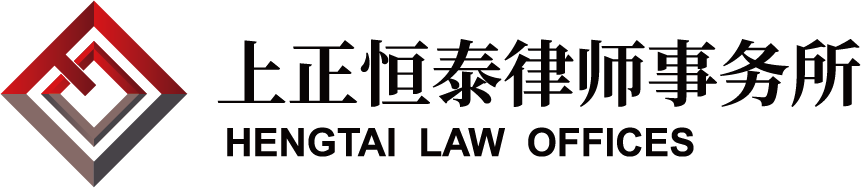 Your Presenters
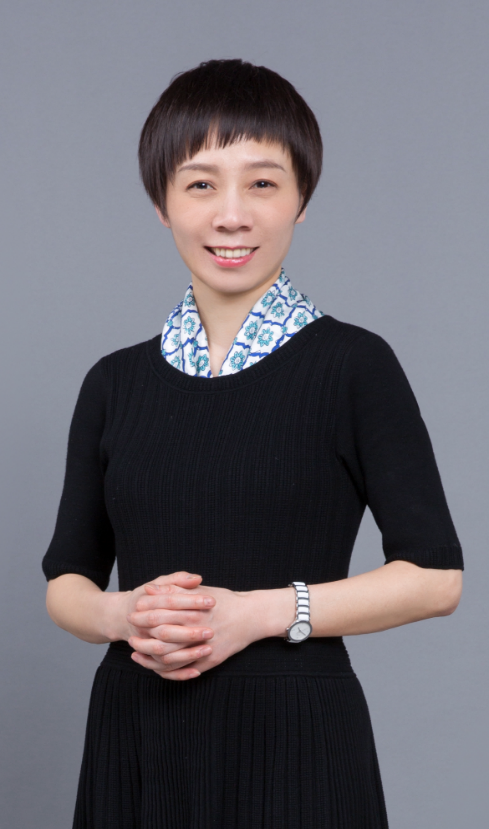 Practice areas: cross-border investment and business, corporate law, mergers and acquisitions, compliance/governmental regulation, employment law, arbitration and litigation, healthcare, pharmacy, medical device, life science
Lanbo Yang 杨澜波 Hengtai Law Offices 
Shanghai, China+86 21 68816261lanboyang@hengtai-law.com
Born 1976, 1 daughter; Partner of Hengtai Law Offices, founded in 1998, 70 lawyers. 
Working Experience: Before joining Hengtai, Lanbo worked with multinational companies for years, including as senior legal director at Medtronic China and then as China Country Counsel (heading legal and compliance) with Gilead Sciences.  Lanbo has almost 20 years legal experience.  She had worked in the Shanghai offices of a European law firm and then US law firms for years.  In addition, she had worked as an in-house counsel at a local company and as an associate with local law firms.
Education: East China University of Political Science and Laws, Bachler's degree; University of Manchester (LLM); University of California Berkeley Law School (LLM); and Fudan University-BI (MBA)
Admitted:  PRC & New York Bar
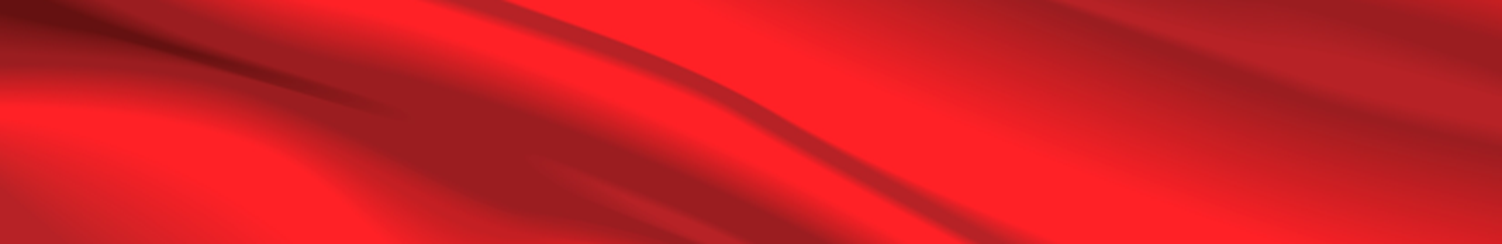 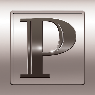 3
The International Society of Primerus Law Firms
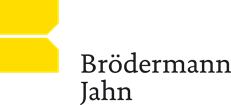 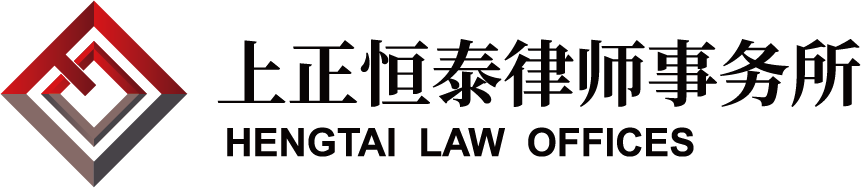 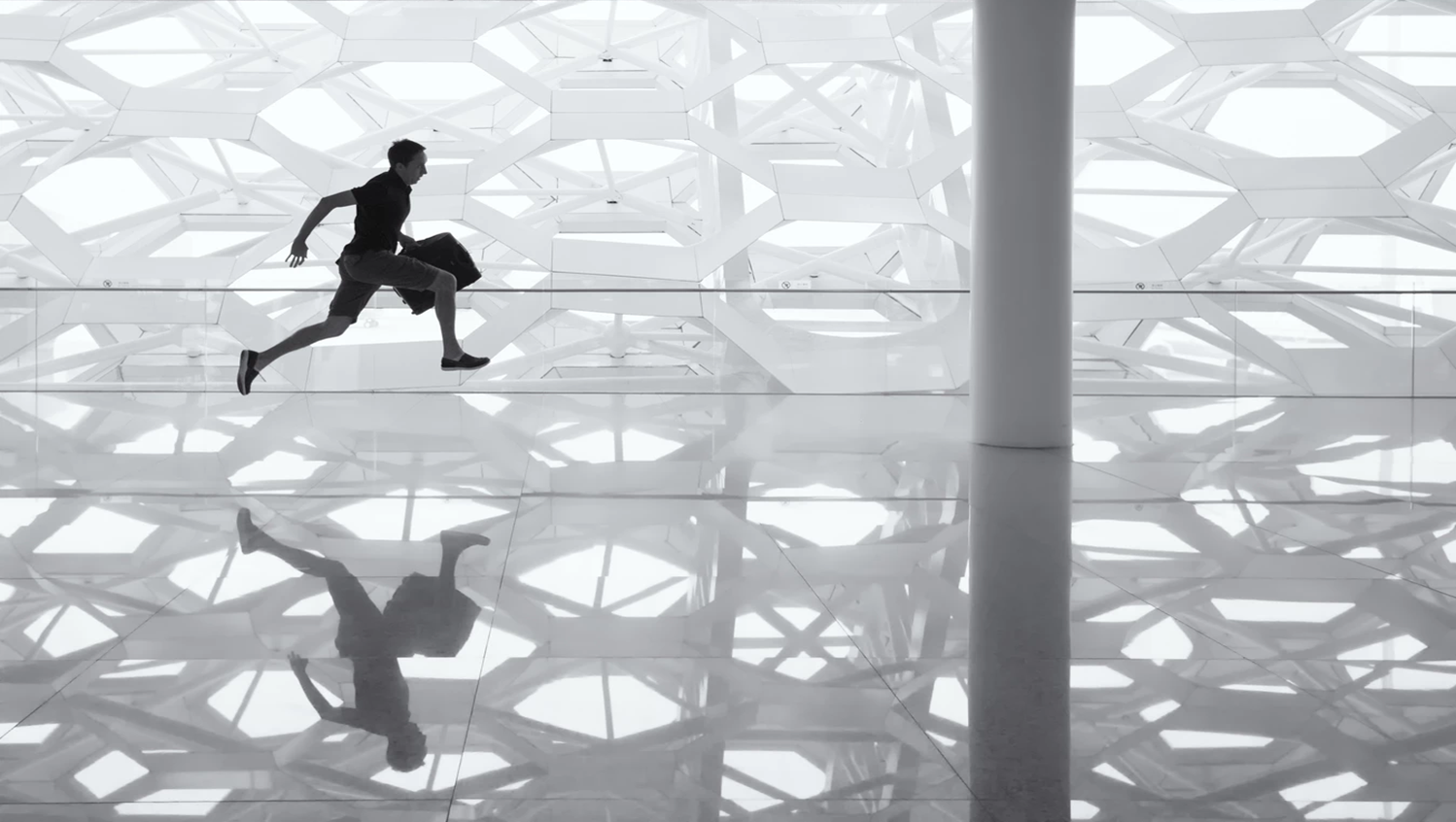 Focus:

International (Commercial, IT) Contracts
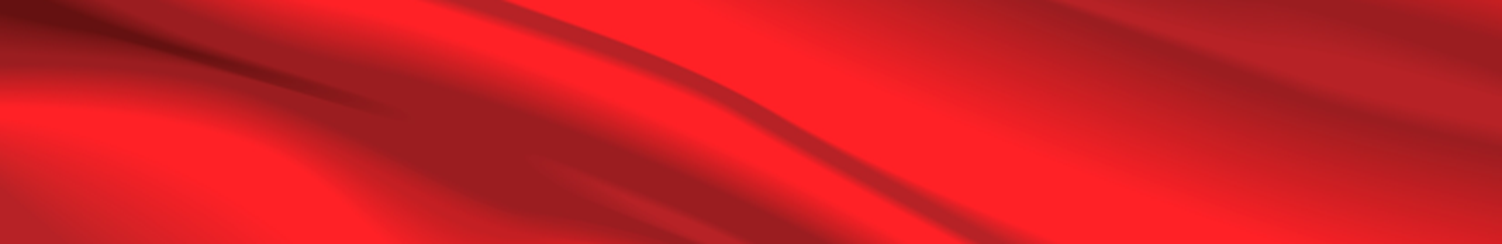 4
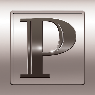 The International Society of Primerus Law Firms
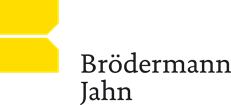 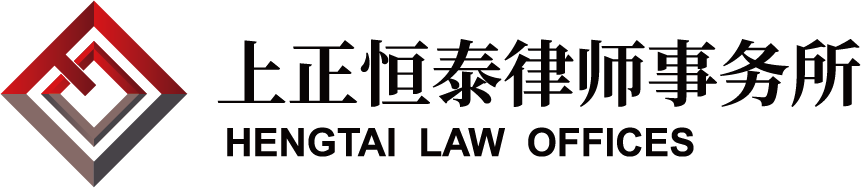 AGENDA
Old Contracts: COVID-19 accentuates the obvious.

Different legal families provide different instruments to cope with epidemics/pandemics.
Using existing international sources of law reduces risks.
The tools to use depend on your companies’ perspective and interests.
International is complex.
Mistakes made in the past in the organization of international business cost a lot of money.
International risk management is essential for diligent conduction of business.

II.      New Contracts: Developing a Corona Clause with the UNIDROIT Principles of International Commercial Contracts 2016 under any Law
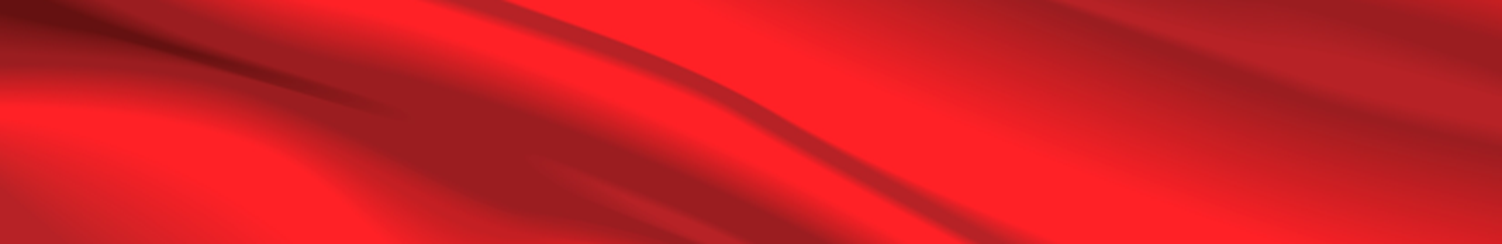 5
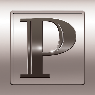 The International Society of Primerus Law Firms
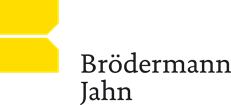 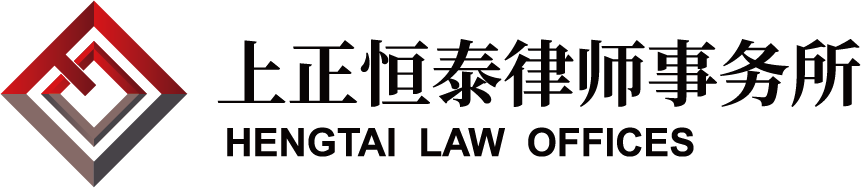 I. COVID-19 Accentuates the Obvious
Different approaches to epidemics/pandemics by different legal families
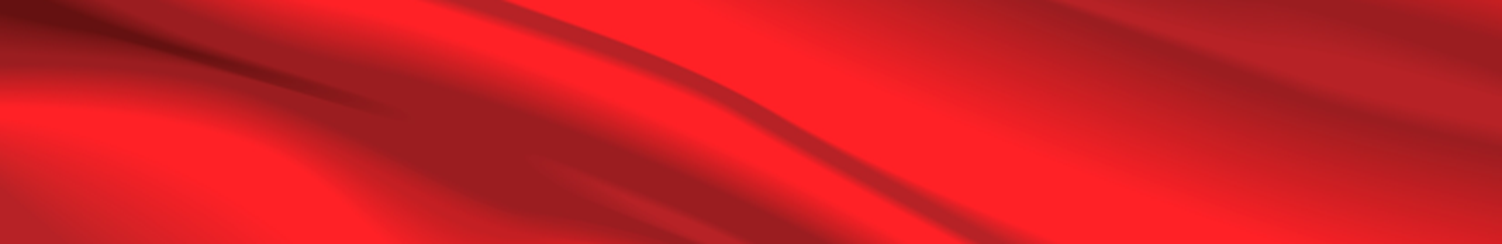 6
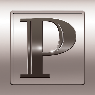 The International Society of Primerus Law Firms
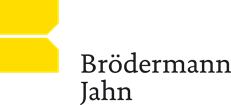 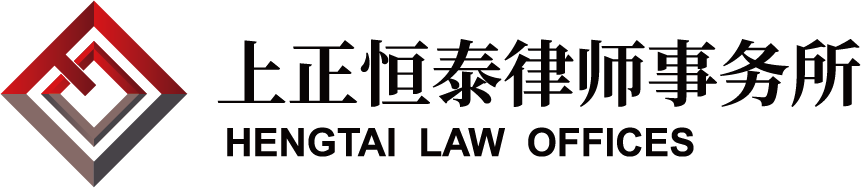 Party Autonomy in Most Laws

Old Contracts:

No issue if epidemics are mentioned as part of an applicable force majeure clause; often (-)
Which default regime applies?

A Problem since Roman Times:
Bindingness of contracts (pacta sunt servanda) v. good faith; clausula rebus sic stantibus (i.e. an implicit condition that circumstances circumventing the contract do not change)
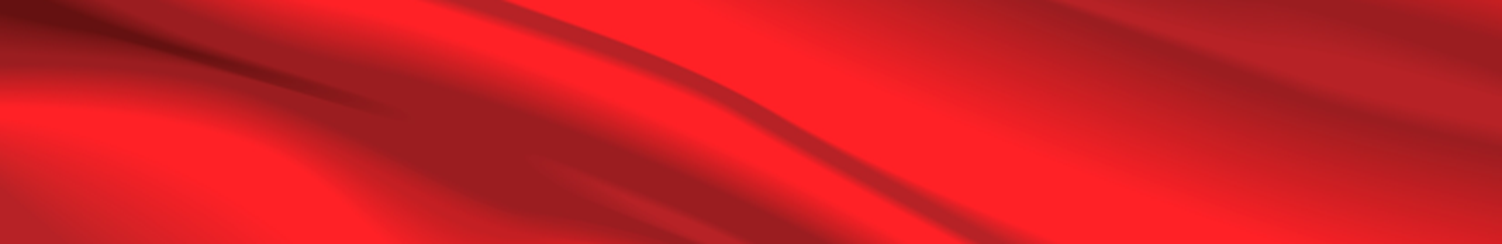 7
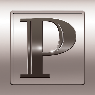 The International Society of Primerus Law Firms
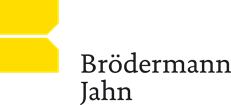 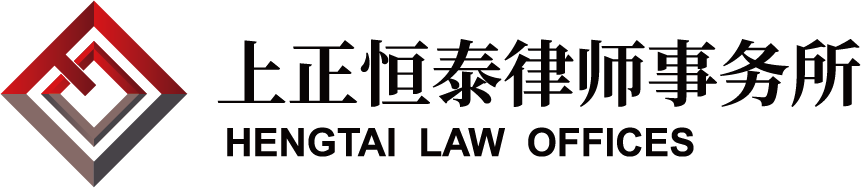 Corona in Comparative Law
Force Majeure?


China: Art. 94, 117, 118,119 C. C. L.
France: Art. 1218 C.civ.
Art. 79 CISG

Germany: No Force Majeure in the Law


Impossibilité 
1351 C. civ.
Right to Contract Adaptation?

Germany§313 BGB









Impossibility
§ 275 BGB




Art. 6.2.2 U.P.
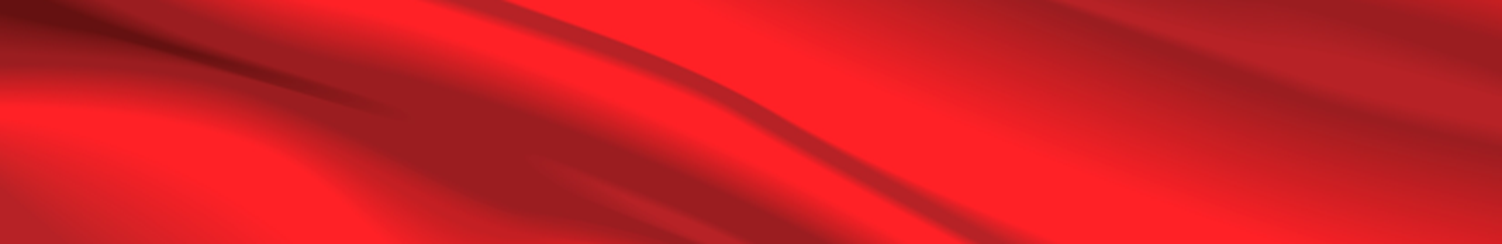 8
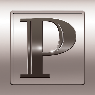 The International Society of Primerus Law Firms
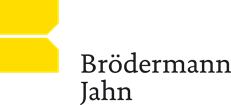 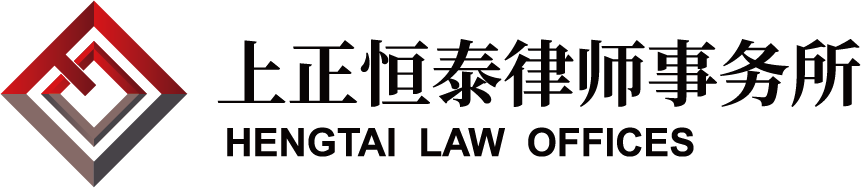 Using Existing International Sources: 
1. CISG (= Chinese, German, US, Russian, etc. Law on International Sale of Goods)
Force Majeure


Art. 79 CISG
Objective Impossibility
Debated: Right to Contract Adaptation

CISG: Art. 79 (-); 
but Belgian Supr. Ct.: 
Scafom International B.V. Lorraine Tubes SAS 
(19 June 2009)
China Supr. Ct.: Notice on SARS (2003); Interpretation （II) on C.C.L (2009) ; Guiding Opinions Concerning the Proper Hearing of Civil Cases Involving the COVID-19 Epidemic (April 16 2010)-Hardship/Changed Circumstances
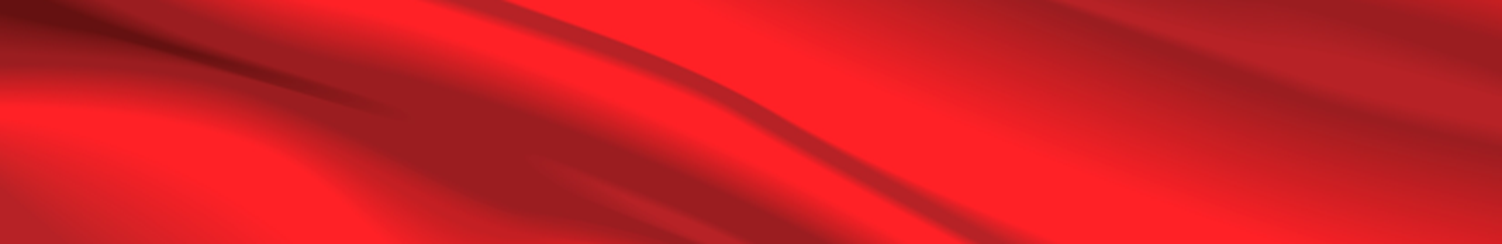 9
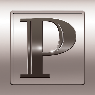 The International Society of Primerus Law Firms
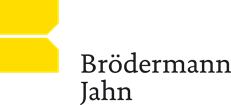 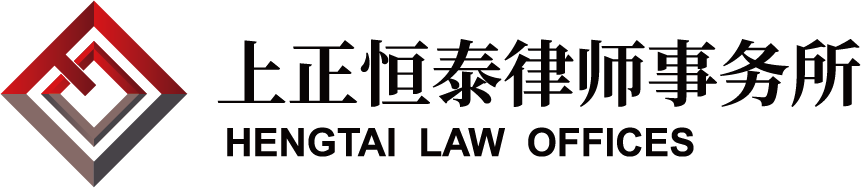 Corona Lessons in China
Review in detail the contract and the applicable law regime.

Corona and prevention and control measures, though considered as force majeure situations, does not necessarily mean force majeure provisions will be applied to your contract.  It depends on the impact of the epidemic situation and measures in different regions, different industries and different cases.

Immediately notify the other party for communication and negotiation.

Perform the contract and immediately take appropriate actions to reduce the loss and prevent any increase in the losses sustained. 

Necessary documents collection and preservation.

For contracts signed after Corona occurrence, include specific provisions after sufficient evaluation.
10
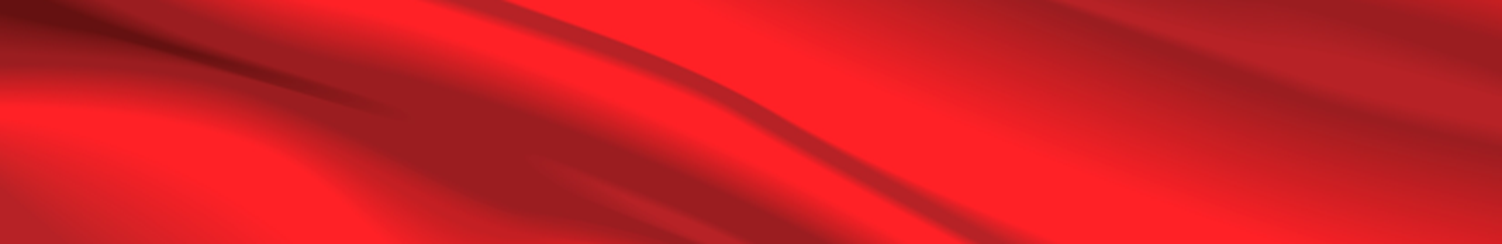 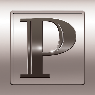 The International Society of Primerus Law Firms
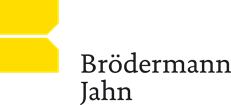 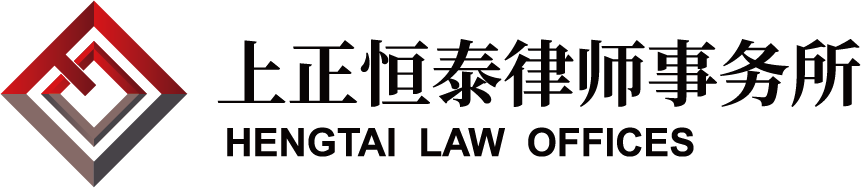 Using Existing International Sources: 
2. UNIDROIT Principles 2016
UNIDROIT Principles compromises and combines it!
Force Majeure

Art. 7.1.7 
UNIDROIT Principles 2016
Right to Contract Adaptation

Section 6.2: Hardship
(Articles 6.2.1-6.2.3)
UNIDROIT Principles 2016






Art. 6.2.2 U.P.
Objective Impossibility, Art. 7.2.2 UNIDROIT Principles
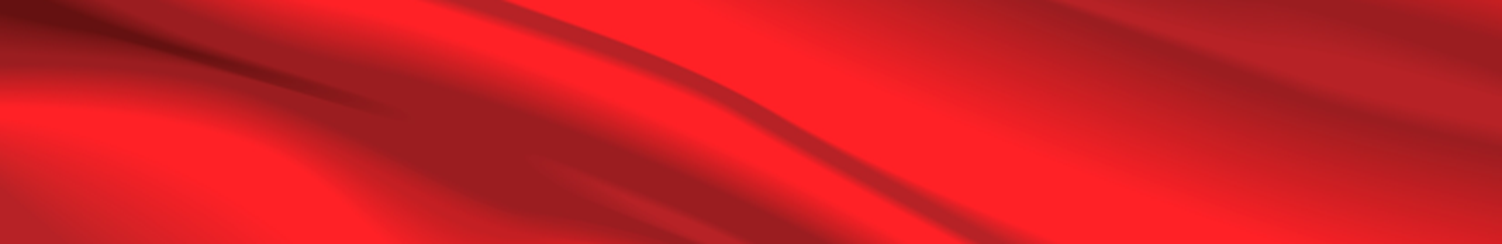 11
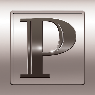 The International Society of Primerus Law Firms
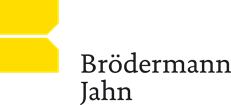 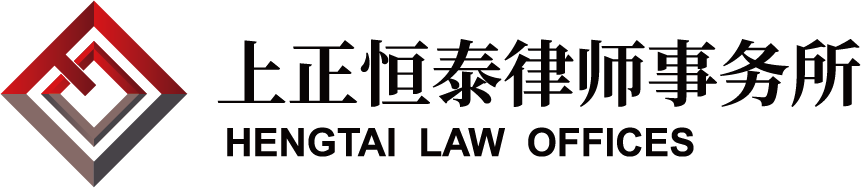 UNIDROIT Principles: Section 2: Hardship

Test if the occurrence of events: [firstly] fundamentally altered the equilibrium of the contract either because [secondly] the cost of a party’s performance has increased or because the value of the performance a party receives has diminished, and [thirdly] (a) the events occurred or become known to the disadvantaged party after the conclusion of the contract; [fourthly] (b) the event(s) could not reasonably have been taken into account by the disadvantaged party at the time of the conclusion of the contract; [fifthly] (c) the events are beyond the control of the disadvantaged party; and [sixthly] (d) the risk of the events was not assumed by the disadvantaged party. 

The request shall be made without undue delay and shall indicate the grounds on which it is based (article 6.2.3). It does not in itself entitle the disadvantaged party to withhold performance (ibidem). If the other party refuses to negotiate and/or there is failure to reach agreement within a reasonable time either party may resort to the court. If the court finds hardship it may, if reasonable, (a) terminate the contract at a date and on terms to be fixed, or (b) adapt the contract with a view to restoring its equilibrium (ibidem).
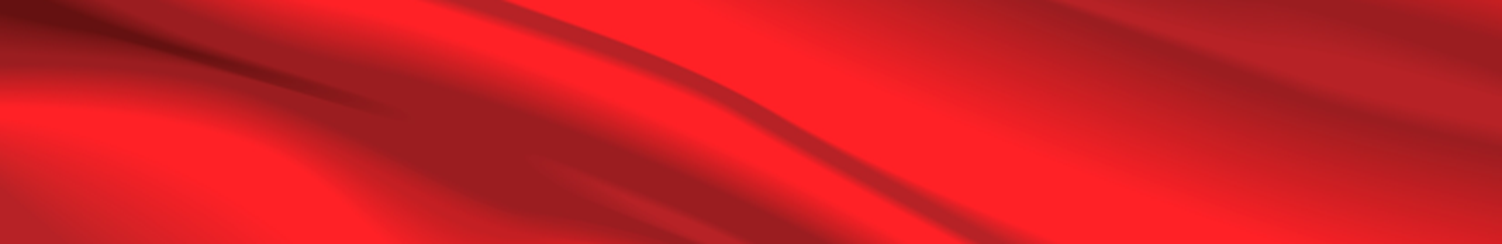 12
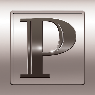 The International Society of Primerus Law Firms
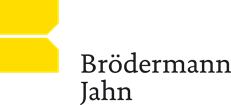 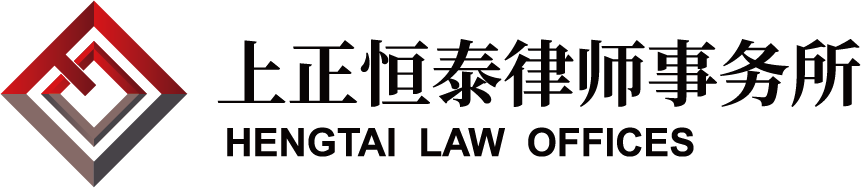 UNIDROIT Principles: A Masterpiece of Comparative Law
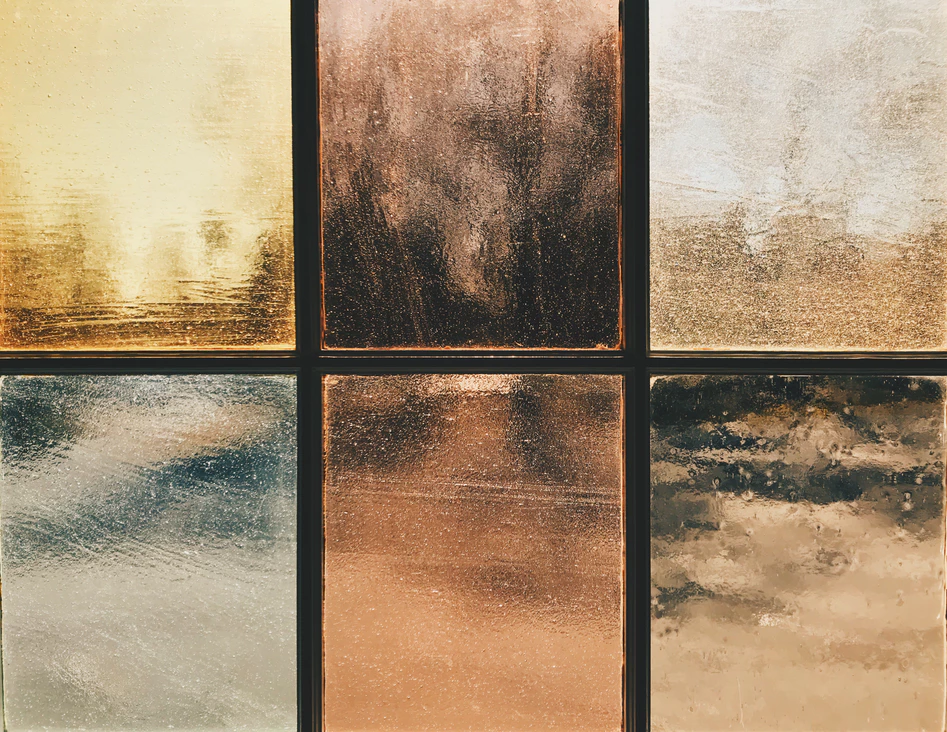 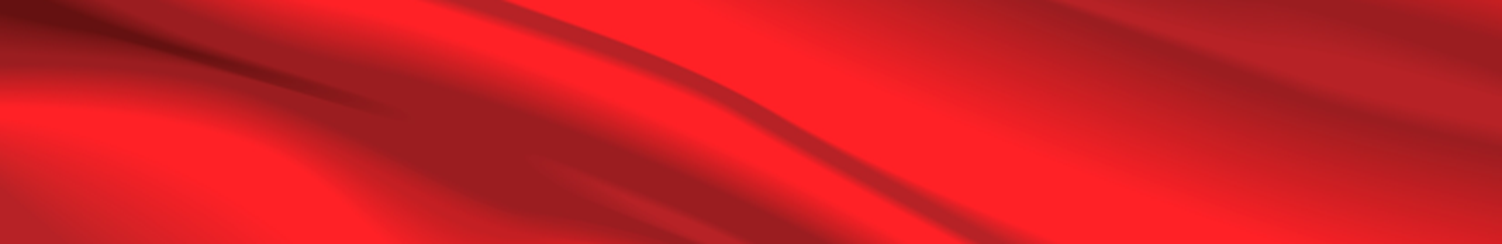 13
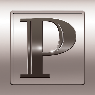 The International Society of Primerus Law Firms
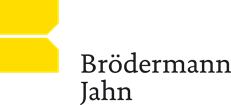 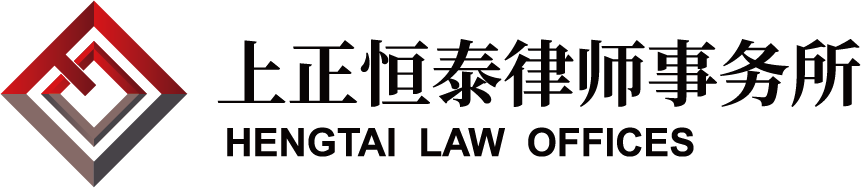 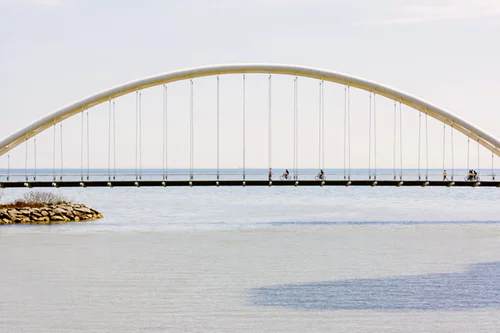 A Known Bridge over Troubled Waters for
Cross-Border Contracts
Practice Proven
Eckart’s experience: since 2001 worldwide, in contracts and arbitration
In litigation in foreign jurisdictions
Multiple industries, types of contracts and clients

Recognized by Judges & Arbitrators worldwide
Recognized by the UNITED NATIONS COMMISSION OF INTERNATIONAL COMMERCIAL CONTRACTS (UNCITRAL)
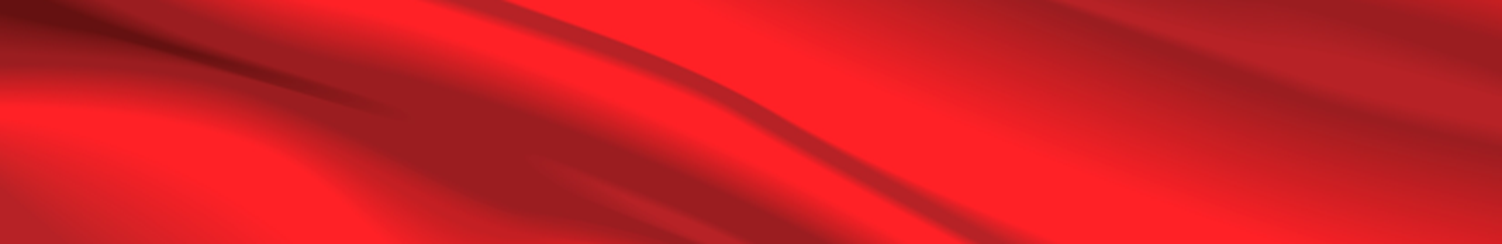 14
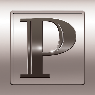 The International Society of Primerus Law Firms
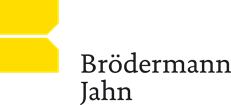 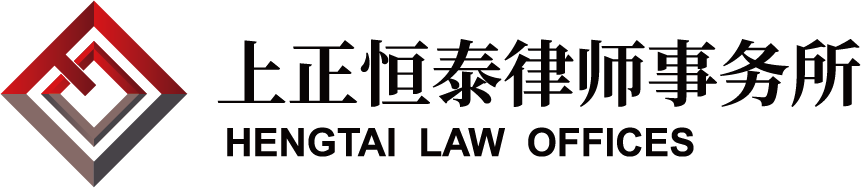 Force Majeure under UNIDROIT covers Corona
Art. 7.1.7:
“impediment beyond its [the non-performing party’s] control and that it could not reasonably be expected to have taken the impediment into account”
In my commentary p. 200:
“While natural catastrophes, epidemics, major accidents, war or civil insurrection and government measures will usually be unavoidable and insurmountable [Fn. omitted], ….”
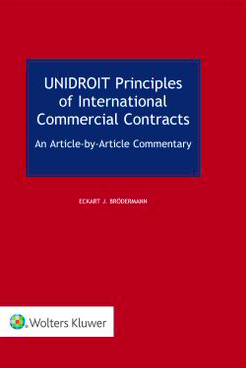 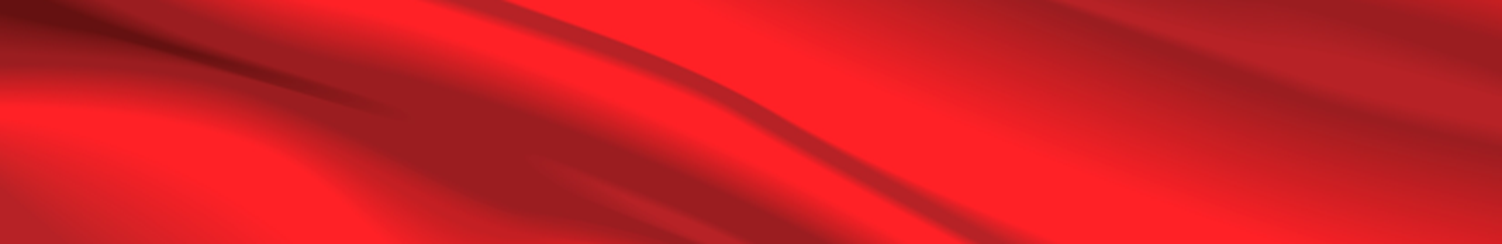 15
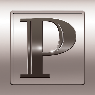 The International Society of Primerus Law Firms
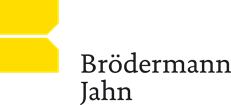 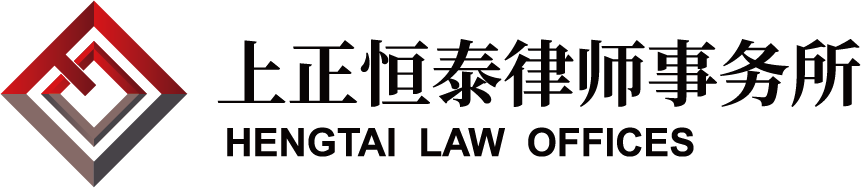 Using Existing International Sources: 
3. Combination of CISG and UNIDROIT
Force Majeure


Art. 79 CISG
Objective Impossibility
Right to Contract Adaptation

CISG, supplemented by UNIDROIT Principles (Section 6.2: Hardship)






Art. 6.2.2 U.P.
Impossibility, Art. 7.2.2 UNIDROIT Principles
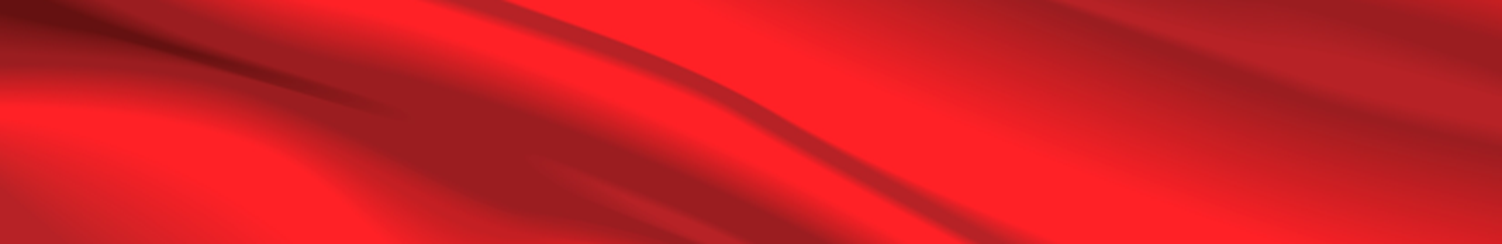 16
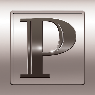 The International Society of Primerus Law Firms
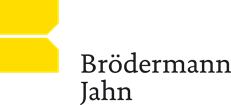 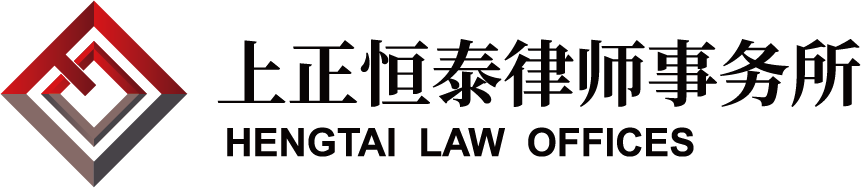 Corona Lessons in Germany
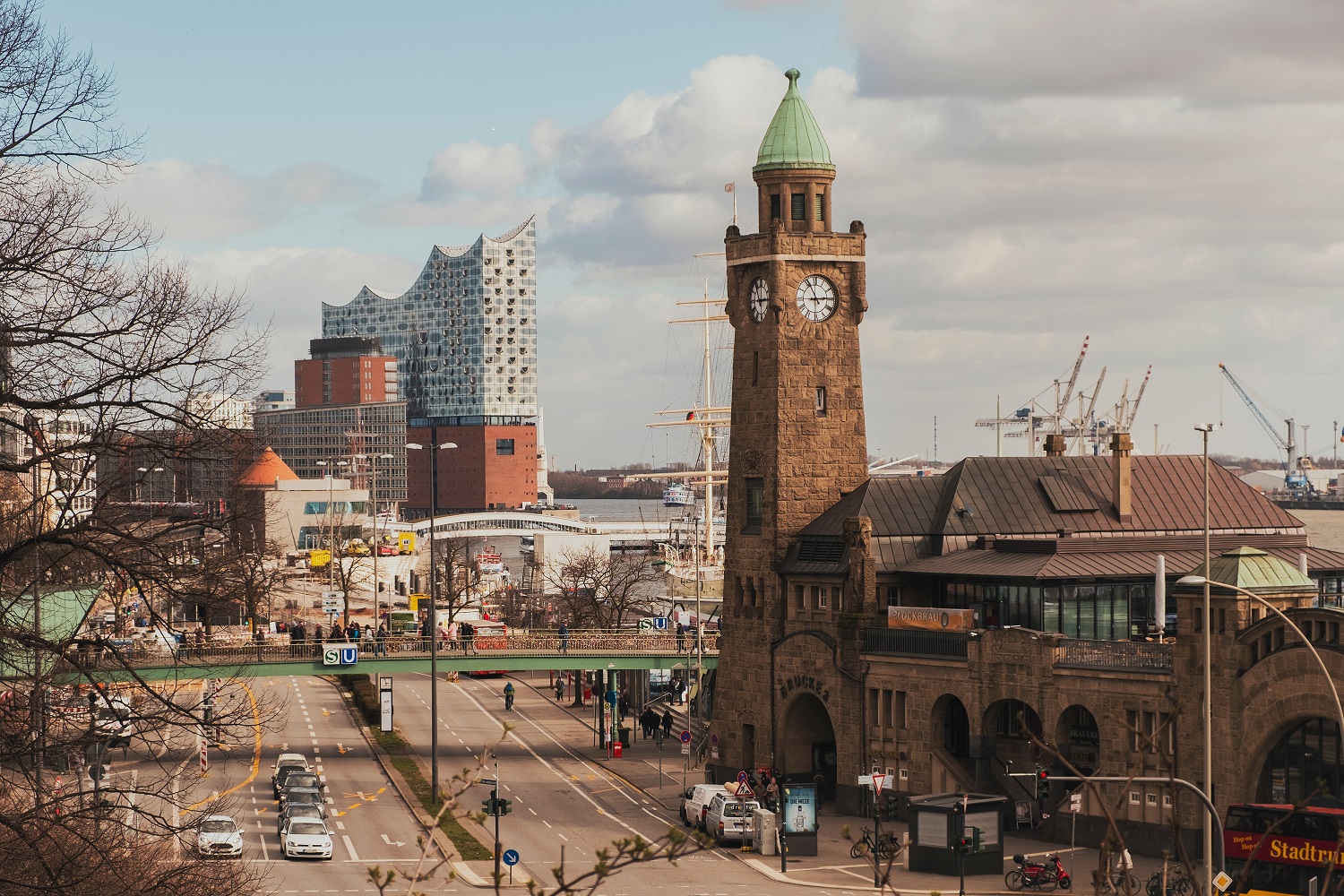 It all depends on your risk management and your companies‘ interest:

In the automotive industry we are presently adding modified corona-clauses.

In the IT industry (e.g. optimization of licenses), we are presently deleting references to epidemics in force majeure clauses when purchasing manpower.

Example from Vietnam (textile industry): Avoiding purchasing in Asia via Hongkong to avoid legal costs and risks.
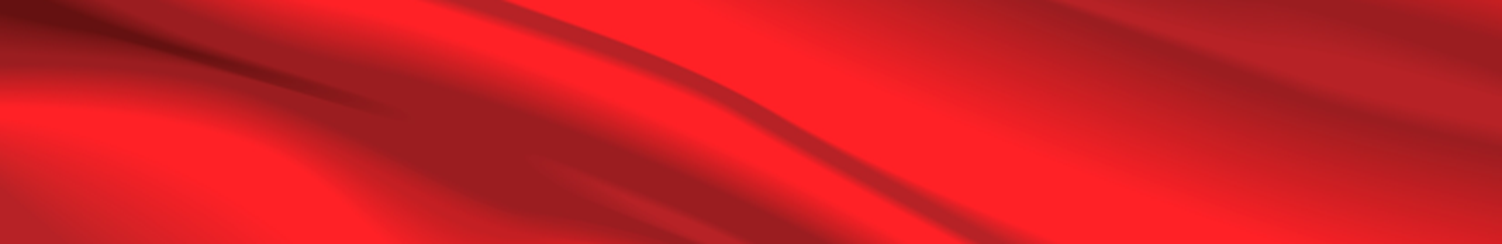 17
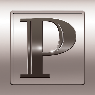 The International Society of Primerus Law Firms
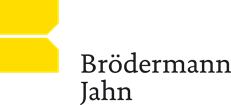 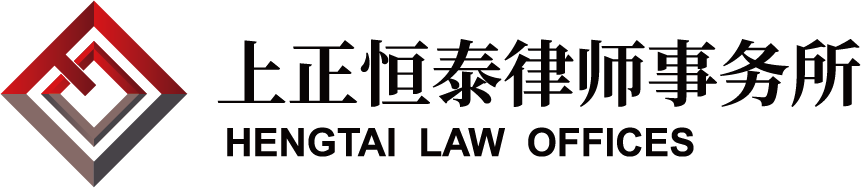 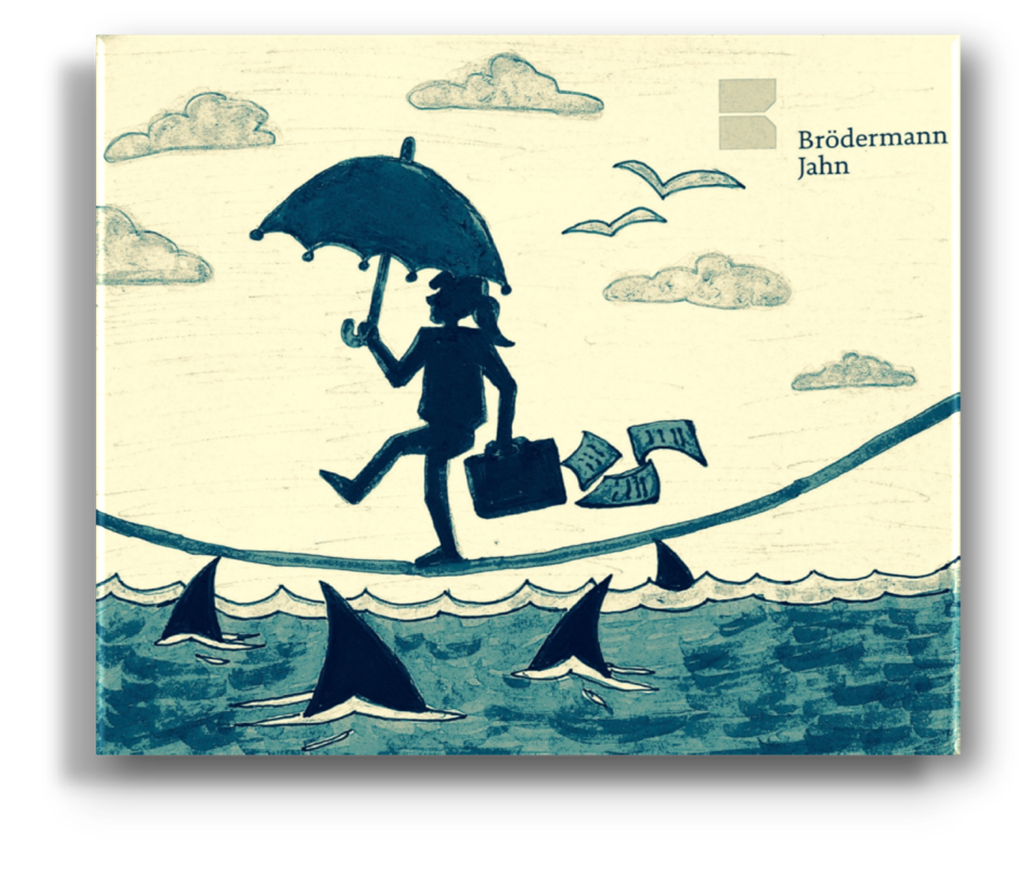 „International“ is complex: Troubled Waters
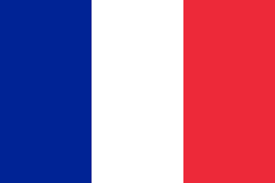 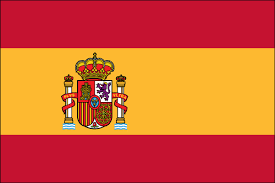 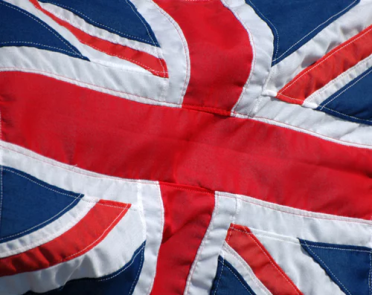 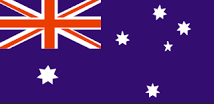 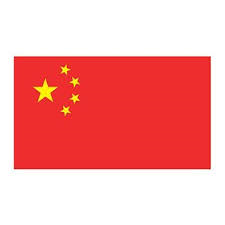 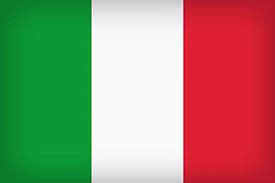 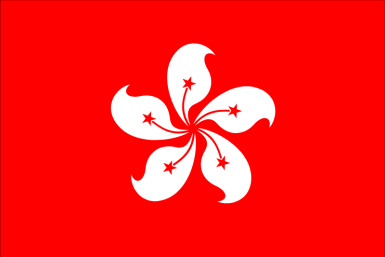 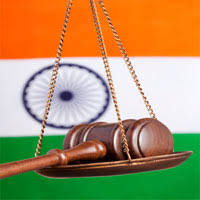 Priv. 
Int‘I Law
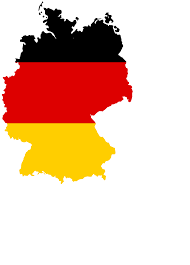 Int‘l. Proc.Law
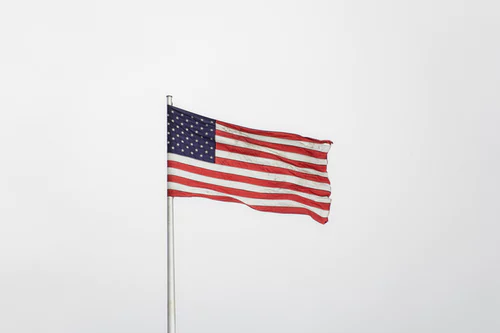 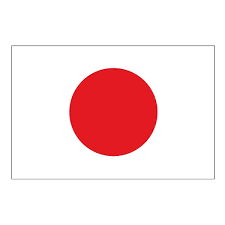 Comparison of Law
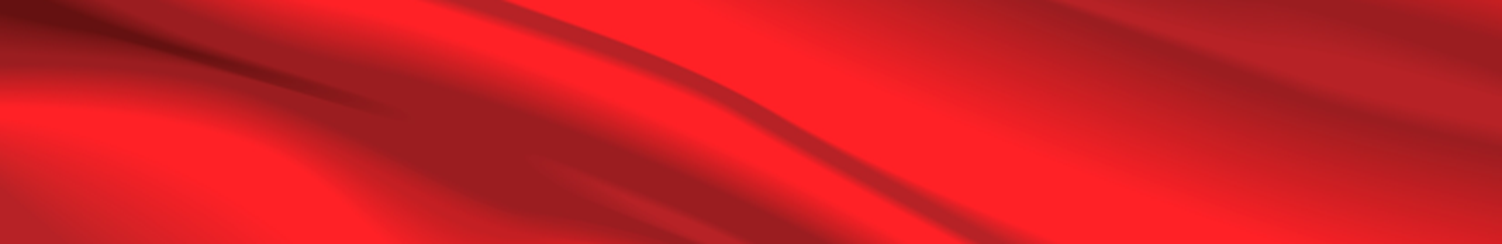 18
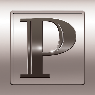 The International Society of Primerus Law Firms
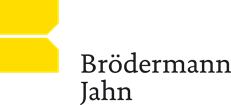 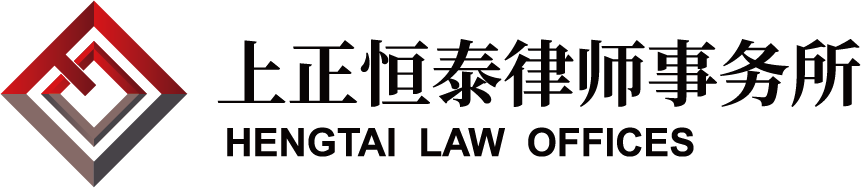 Risk management is important
Probability
of Realisation
Probable  Amount of Damage
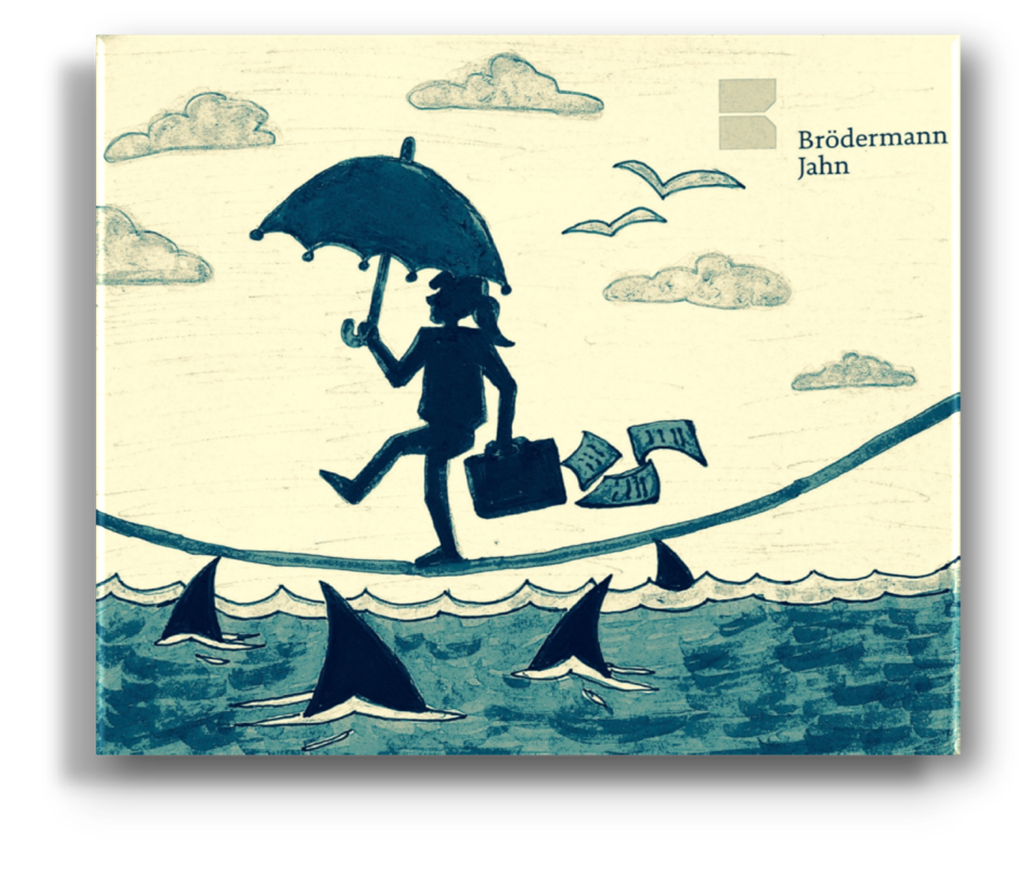 De minimis
slight
critical
disastrous
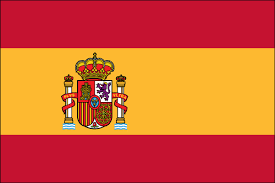 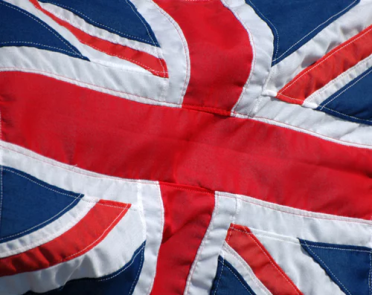 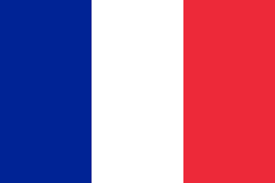 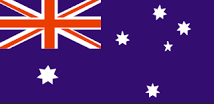 often
probable
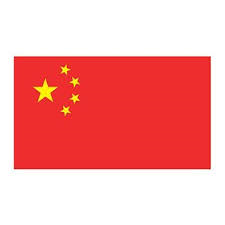 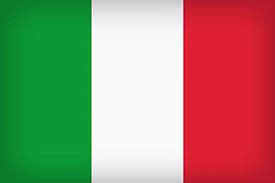 sometimes
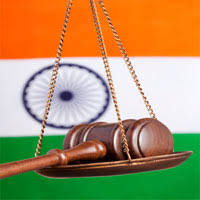 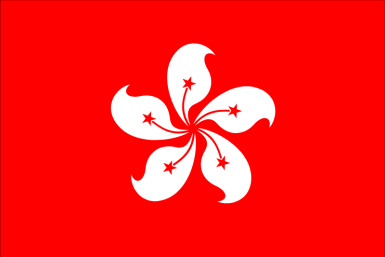 seldom
IPR
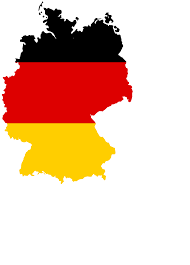 unlikely
IZVR
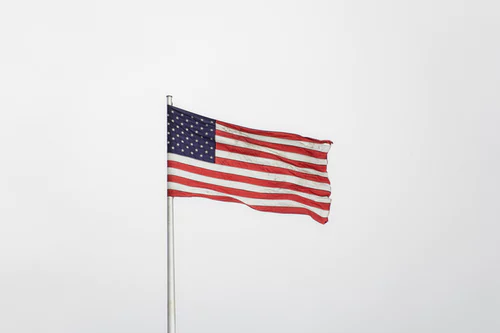 Not imaginable
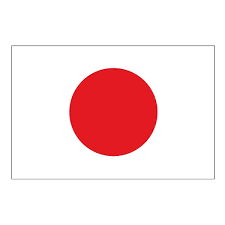 Comparison of Law
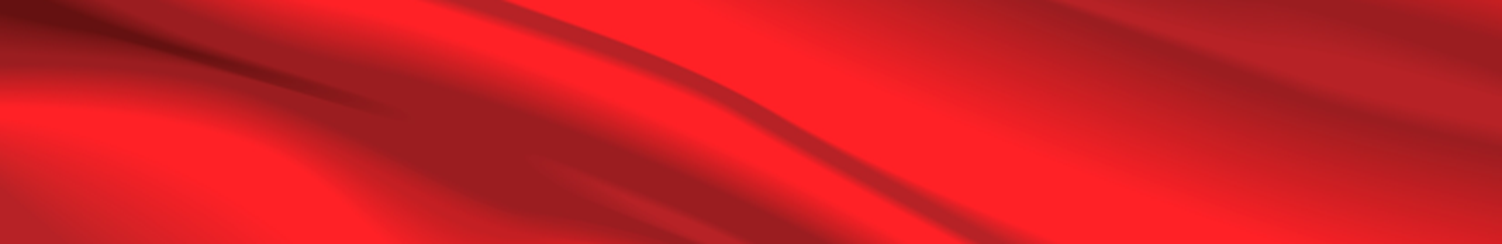 19
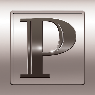 The International Society of Primerus Law Firms
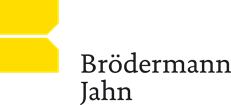 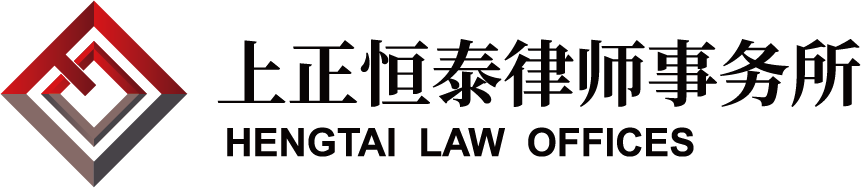 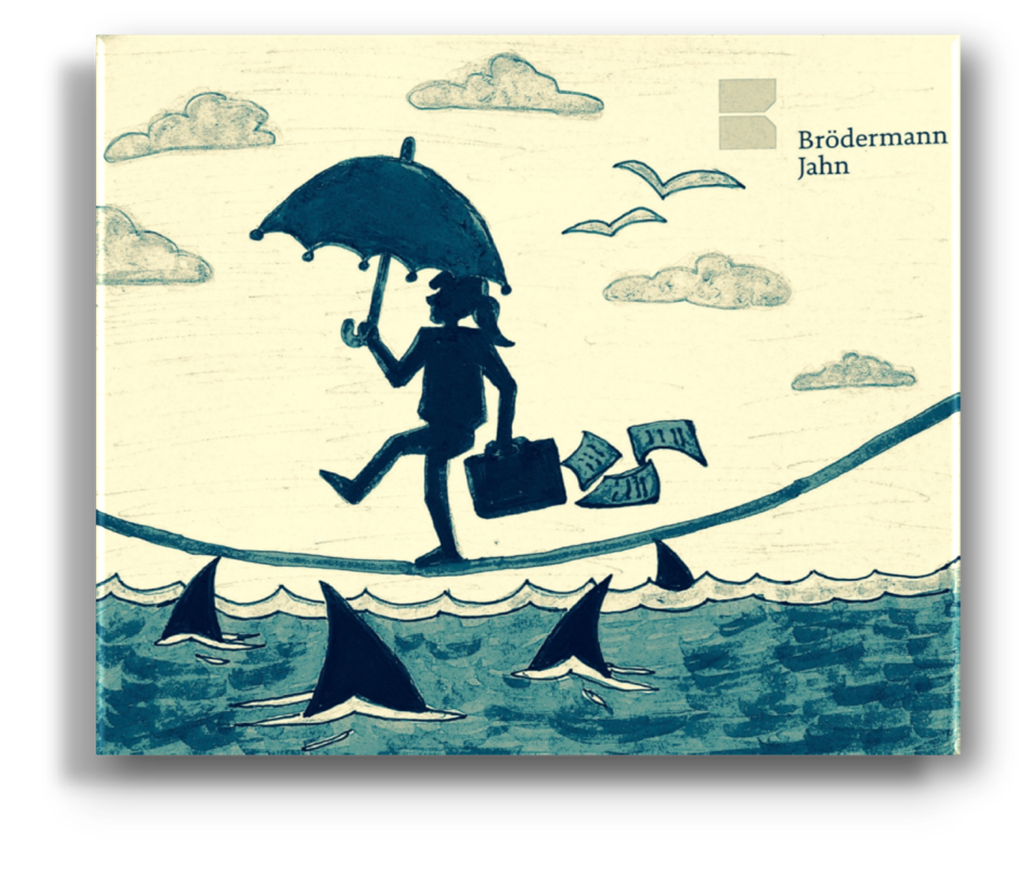 Further COVID-19 Lessons
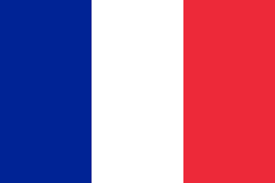 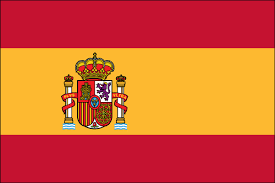 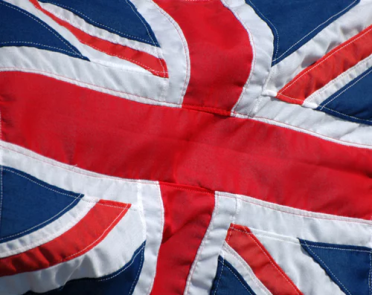 Mistakes made in the past in the organization of international business cost a lot of money.

International risk management is essential for diligent conduction of business.
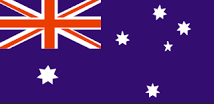 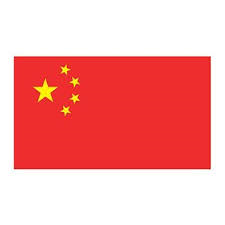 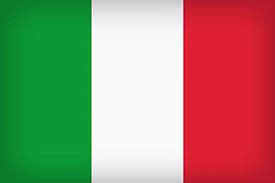 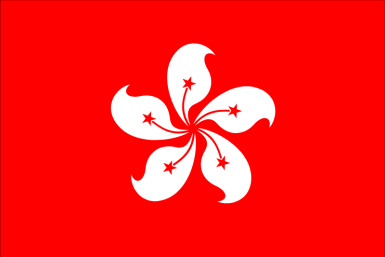 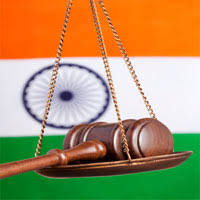 Priv. 
Int‘I Law
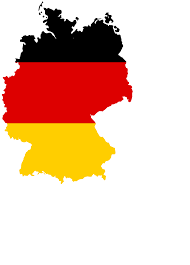 Int‘l. Proc.Law
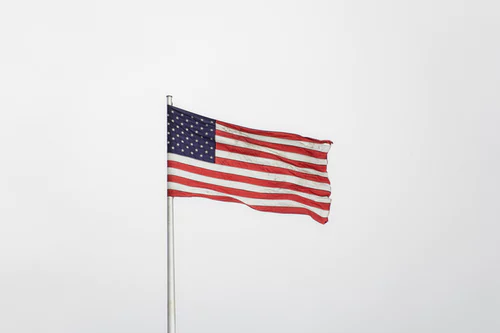 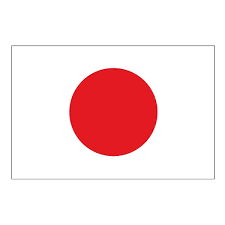 Comparison of Law
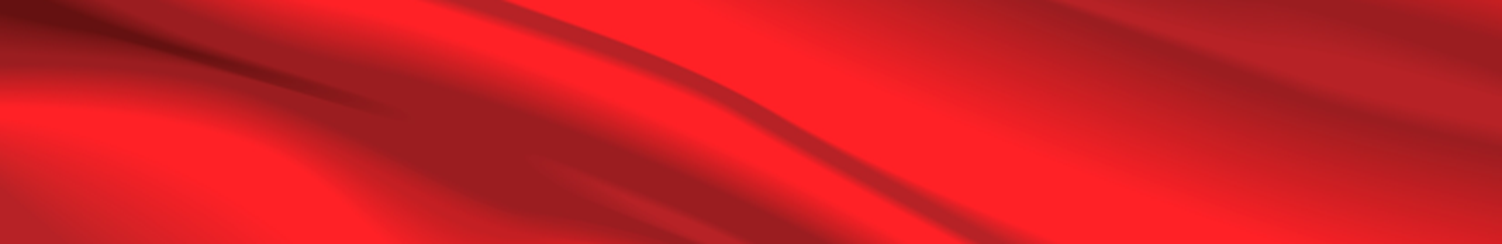 20
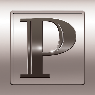 The International Society of Primerus Law Firms
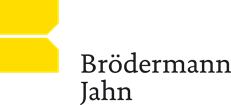 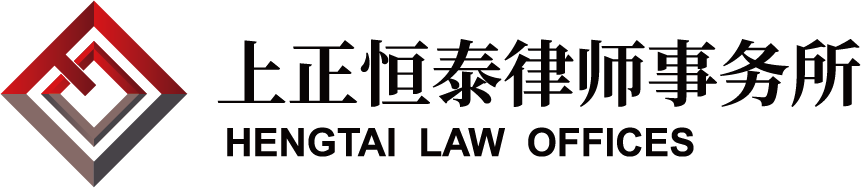 II. Developing a Corona Clause for New Contracts (under any Law)
Force Majeure: Problem  today, a second or third wave is beyond the parties’ control, but can to a certain extent [which is difficult to define] be “taken into account” 

Hardship: 6.2.2 Definition of Hardship Problem lit. a) and b)
(a) the events occur or become known to the disadvantaged party after the conclusion of the contract;
(b) the events could not reasonably have been taken into account by the disadvantaged party at the time of the conclusion of the contract.”
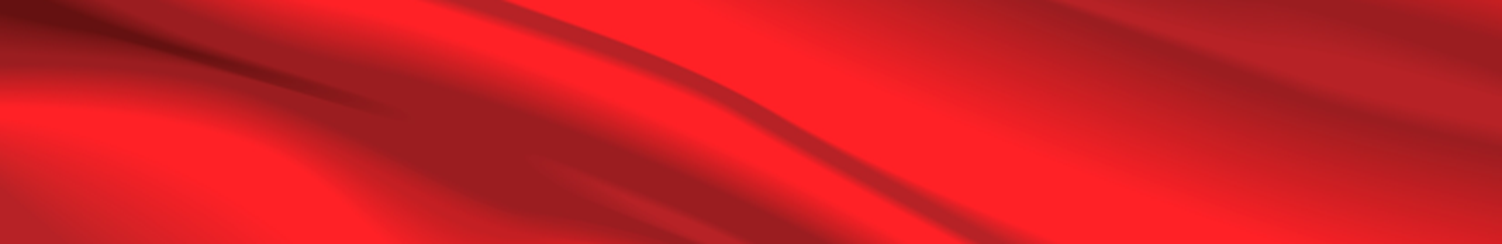 21
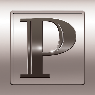 The International Society of Primerus Law Firms
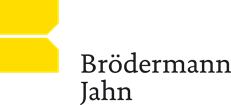 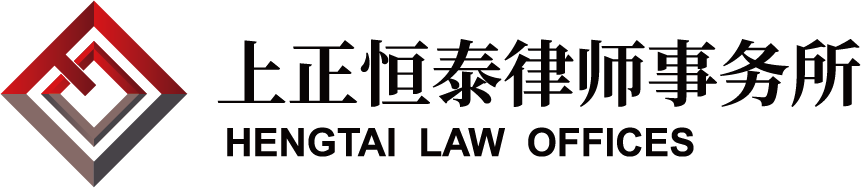 II. Developing a Corona Clause for New Contracts (2)
Assumption: If I conclude a contract now post-corona start [or post-BREXIT while the outcome is not known], force majeure may not help (withholding/interest/termination), except for another epidemic in the future. The company needs the business but a possibility to adapt to those circumstances which are not commercially reasonably foreseeable

Hardship  Because Adaptation of Contract is Attractive

Do you want other consequences as offered by the UNIDROIT Principles (6.2.3. termination or adaptation by the court)  Your own decision for your own template  Arts. 1.1, 1.5 Party Autonomy!
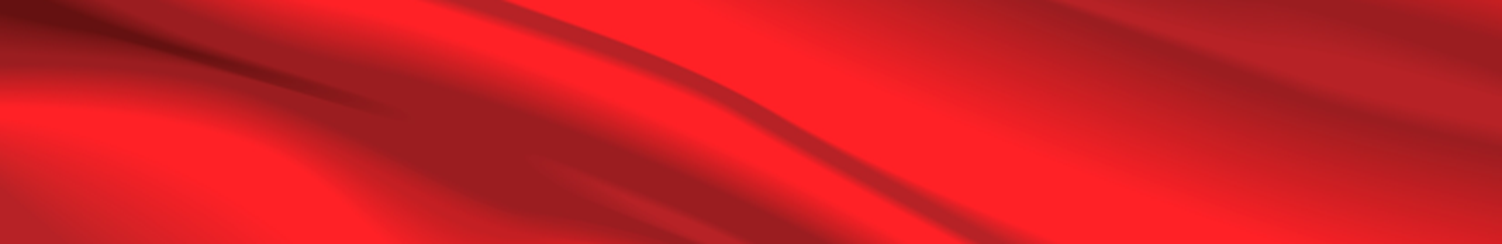 22
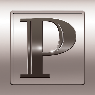 The International Society of Primerus Law Firms
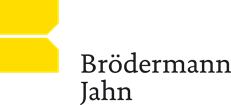 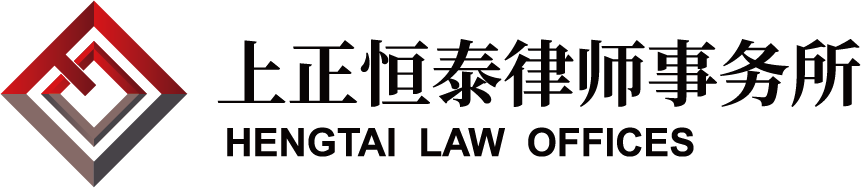 II. Developing a Corona Clause for New Contracts (3)
Legal Foundation:
Work on the language in article 6.2.2 to ensure that future developments are outside the risk of either party.
Possibly supplemented by an undertaking that each party ensure to have undertaken reasonable measures as commercially viable as per contract conclusion
Legal Consequences:
Keep art. 6.2.3 (i) sentence 1 on entitlement to request renegotiation (“speaking clause”).
Keep the notice requirement (with/without using the word “notice”) in 6.2.3 (i) sentence 2
Keep art. 6.2.3 (ii) on continuation of performance (no withholding).
Keep or delete the option to resort to court (arbitration) if the parties fail to reach a settlement in art. 6.2.3 (3)
Keep or delete the right of the court to restore the equilibrium of the contract or the conditions of termination under art. 6.2.3(4).
Language: You can avoid the word “hardship”.
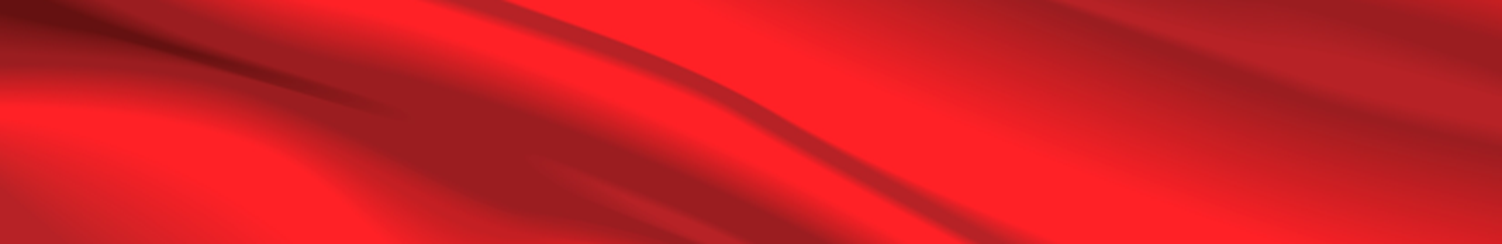 23
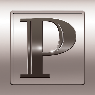 The International Society of Primerus Law Firms
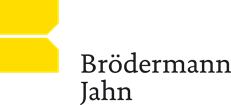 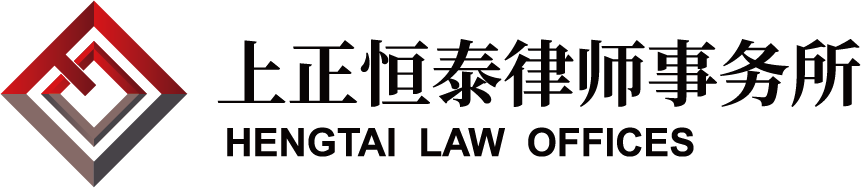 Thank you very much!
谢谢！
ABC-Str. 15
20354 Hamburg

www.german-law.com
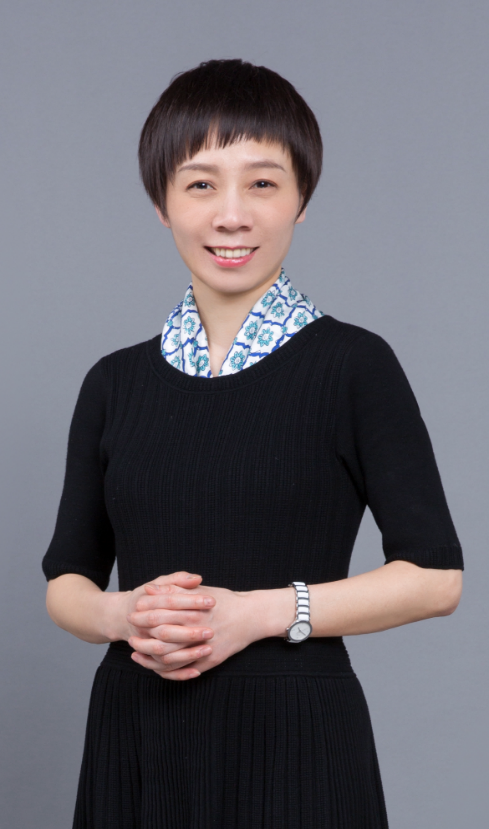 Vielen Dank!
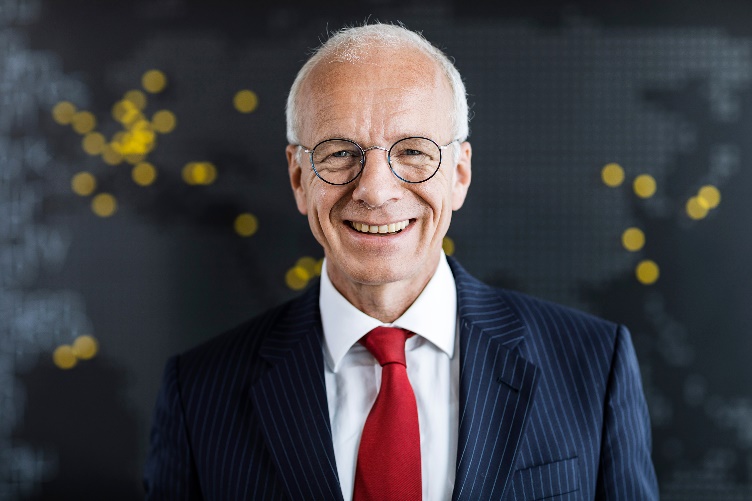 Eckart.Broedermann@german-law.com
lanboyang@hengtai-law.com
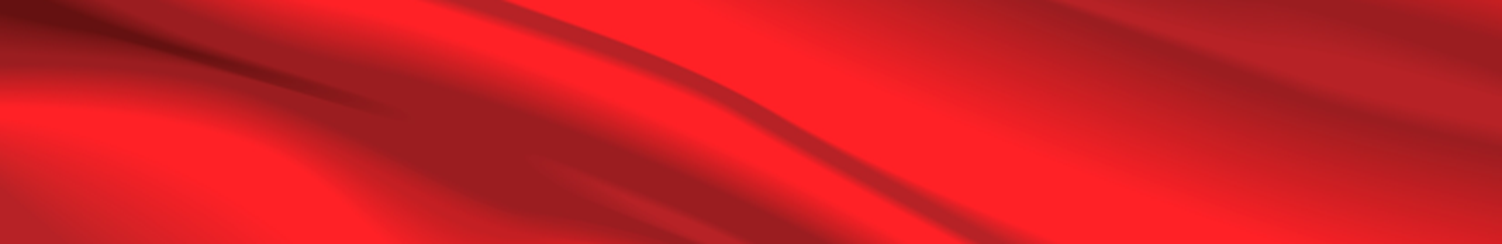 24
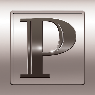 The International Society of Primerus Law Firms
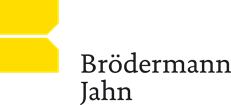 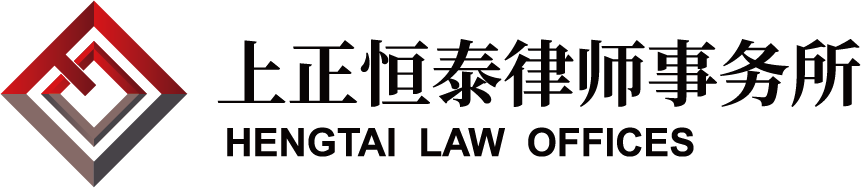 Surplus Material: 
 
Art. 79 CISG

Office Translation Eckart Brödermann of an Excerpt from a historic analysis of the background of Section 313 of the German  Civil Code

Section 313 German Civil Code

Art. 94, 117, 118, 119 China Contract Law

Article 1218 French Civil Code

UNIDROIT Principles 2016, Section 6.2 (Hardship) and Articles 7.1.7 (Force Majeure) and
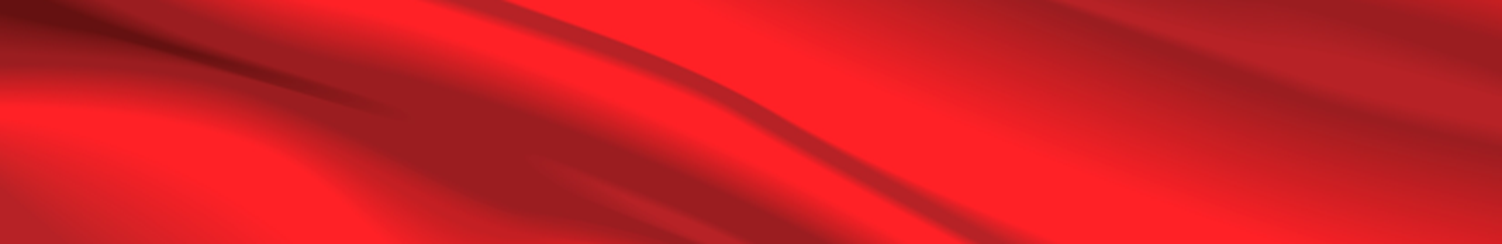 25
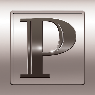 The International Society of Primerus Law Firms
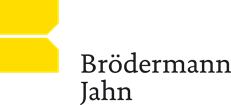 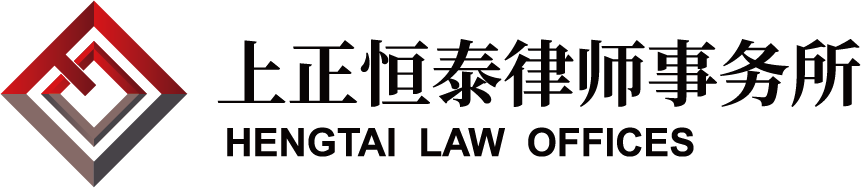 Art. 79 CISG

(1) A party is not liable for a failure to perform any of his obligations if he proves that the failure was due to an impediment beyond his control and that he could not reasonably be expected to have taken the impediment into account at the time of the conclusion of the contract or to have avoided or overcome it or its consequences.
(2) If the party's failure is due to the failure by a third person whom he has engaged to perform the whole or a part of the contract, that party is exempt from liability only if:
(a) he is exempt under the preceding paragraph; and
(b) the person whom he has so engaged would be so exempt if the provisions of that paragraph were applied to him.
(3) The exemption provided by this article has effect for the period during which the impediment exists.
(4) The party who fails to perform must give notice to the other party of the impediment and its effect on his ability to perform. If the notice is not received by the other party within a reasonable time after the party who fails to perform knew or ought to have known of the impediment, he is liable for damages resulting from such non-receipt.
(5) Nothing in this article prevents either party from exercising any right other than to claim damages under this Convention.
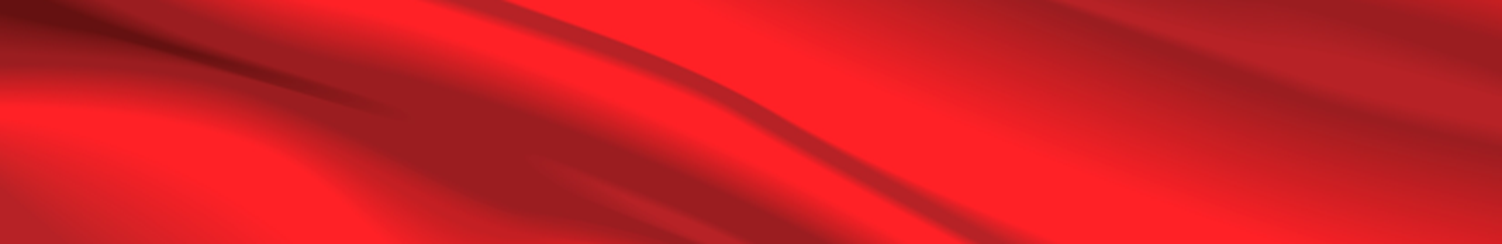 26
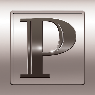 The International Society of Primerus Law Firms
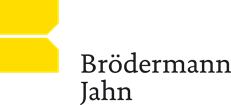 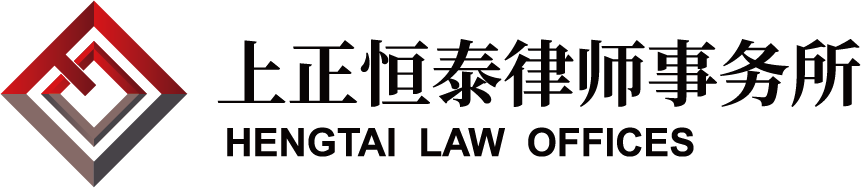 “1.The Concept of clausula rebus sic stantibus
Roman law had not developed a concept which corresponds to the doctrine of clausula [i.e. rebus sic stantibus] or of foundations of contract [i.e. “Geschäftsgrundlagen-Lehre”]. However, Roman contract law knew the underlying principle for these doctrines, [i.e.] bona fide and could thereby show a high degree of flexibility. The writings of Cicero and Seneca already hint at the idea of clausula [i.e. rebus sic stantibus]. [Footnote omitted]. However, the origins - [which are] so far not much researched - of the clausula-doctrine in legal contexts go only back to the time of the glossators [Footnote omitted; i.e. a European school of thought in the twelfth and thirteenth century, which commented on the Corpus Iuris Civilis]. First connecting factor was a quote in the “Digest” D. 12,4,8 from Ulpian, a fragment, which relates to the condictio causa data causa non secuta, … The concept of a tacit condition [which is] of the contents that the conditions [i.e. circumstances circumventing the contract] do not change can moreover be shown [in the writing of] the moraltheologists [German: “Moraltheologen”] and the commentators [i.e. of a European legal school which arose in France in the fourteenth century, which commented on the Corpus Iuris Civilis].”[ [1] 

Office Translation, prepared by Eckart Brödermann of: Meyer-Pritzl in Schmoeckel / Rückert / Zimmermann (ed.), Historisch-kritischer Kommentar zum BGB, Band II Schuldrecht: Allgemeiner Teil, 2. Teilband, §§ 305-432 (editor: Reinhard Zimmermann, 2007), §§ 313-314: Störung der Geschäftsgrundlage. Kündigung von Dauerschuldverhältnissen aus wichtigem Grund, no. 4, at p. 1710-1711.
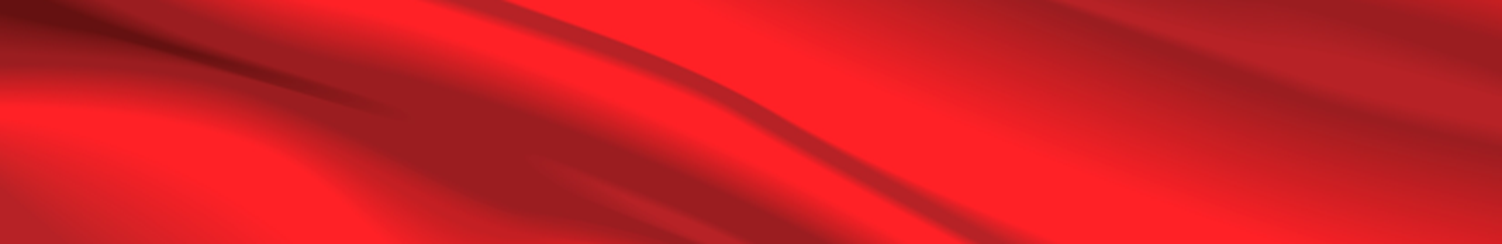 27
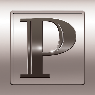 The International Society of Primerus Law Firms
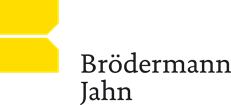 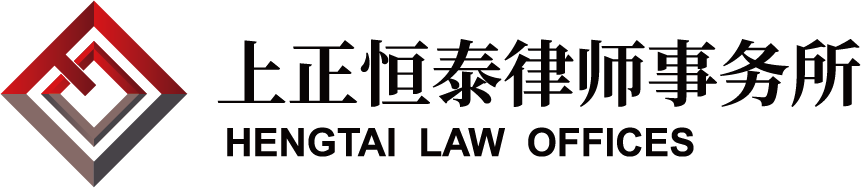 Section 313 German Civil Code (§ 313 BGB)
 
Section 313Interference with the basis of the transaction
(1) If circumstances which became the basis of a contract have significantly changed since the contract was entered into and if the parties would not have entered into the contract or would have entered into it with different contents if they had foreseen this change, adaptation of the contract may be demanded to the extent that, taking account of all the circumstances of the specific case, in particular the contractual or statutory distribution of risk, one of the parties cannot reasonably be expected to uphold the contract without alteration.
(2) It is equivalent to a change of circumstances if material conceptions that have become the basis of the contract are found to be incorrect.
(3) If adaptation of the contract is not possible or one party cannot reasonably be expected to accept it, the disadvantaged party may revoke the contract. In the case of continuing obligations, the right to terminate takes the place of the right to revoke.
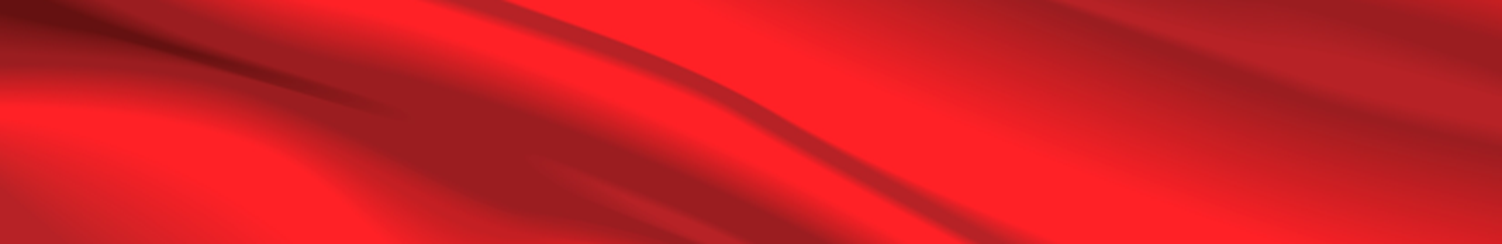 28
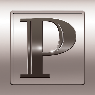 The International Society of Primerus Law Firms
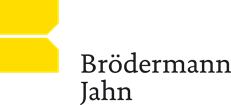 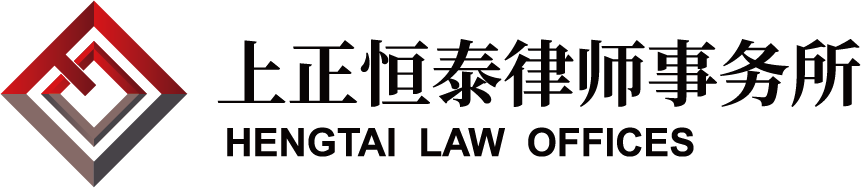 Art. 94, 117, 118, 119 China Contract Law 

Art 94-The parties may early terminate the contract if the objectives of the contract cannot be realized due to force majeure.

Art 117-Where it is not possible to perform a contract due to force majeure, then, depending on the extent of the force majeure, the performing party shall be partially or wholly excused from liability, except where laws provide otherwise. Where force majeure occurs after a party has already been late in performing an obligation, the said party will not be excused from liability.
In this Law, "force majeure" means a situation which, on an objective view, is unforeseeable, unavoidable and is not able to be overcome.

Art 118-Where one of the parties is unable to perform the contract due to force majeure, the said party shall immediately notify the other party in order to reduce the potential losses sustained by the other party, and the said party shall also provide evidence of the force majeure within a reasonable time.

Art 119-After one of the parties has breached the contract, the other party shall take appropriate measures to prevent any increase in the losses sustained; where the other party fails to take appropriate measures, and this leads to an increase in the losses sustained, the other party may not demand compensation for these additional losses. Any reasonable expenses paid by a party to prevent increased losses shall be borne by the breaching party.
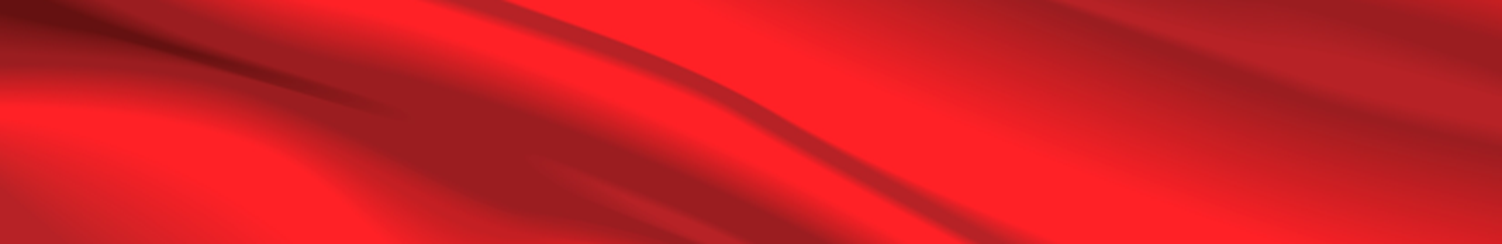 29
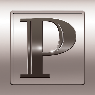 The International Society of Primerus Law Firms
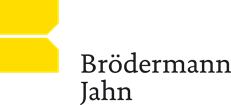 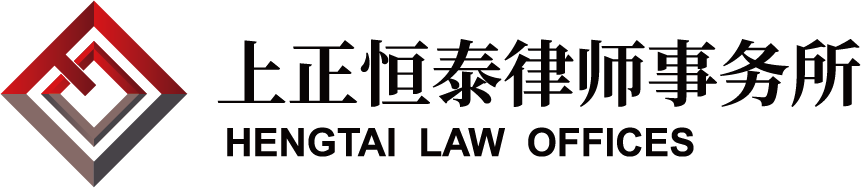 Art. 1218 French Civil Code
 
Art. 1218. –In contractual matters, there is force majeure where an event beyond the control of the debtor, which could not reasonably have been foreseen at the time of the conclusion of the contract and whose effects could not be avoided by appropriate measures, prevents performance of his obligation by the debtor. If the prevention is temporary, performance of the obligation is suspended unless the delay which results justifies termination of the contract. If the prevention is permanent, the contract is terminated by operation of law and the parties are discharged from their obligations under the conditions provided by articles 1351 and 1351-1.

THE LAW OF CONTRACT, THE GENERAL REGIME OF OBLIGATIONS, AND PROOF OF OBLIGATIONS The new provisions of the Code civil created by Ordonnance n°2016-131of 10 February 2016, translated into English by John Cartwright Professor of the Law of Contract and Director of the Institute of European and Comparative Law, University of Oxford, and Tutor in Law, Christ Church, Oxford; Professor of Anglo-American Private Law, University of Leiden Bénédicte Fauvarque-Cosson Professeur à l’Université Panthéon-Assas (Paris II) and Simon Whittaker Professor of European Comparative Law, University of Oxford and Fellow and Tutor in Law, St. John’s College, Oxford
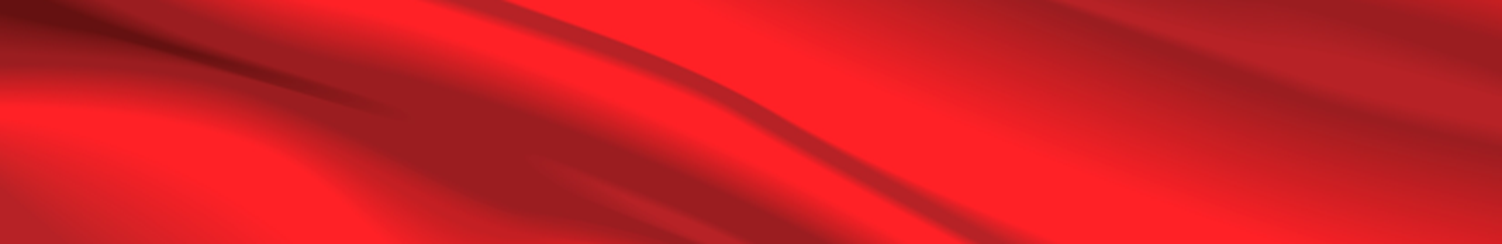 30
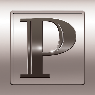 The International Society of Primerus Law Firms
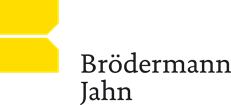 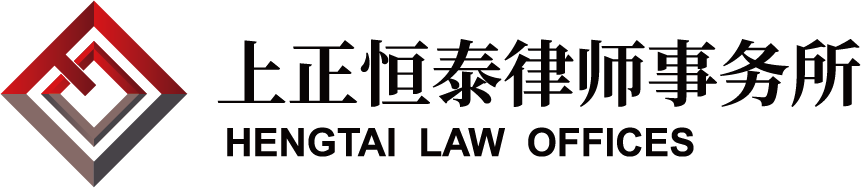 China-the Supreme People’s Court’s Guiding Opinions Concerning the Proper Hearing of Civil Cases Involving the COVID-19 Epidemic (April 16, 2020) 

Article III. 

-(II) If the epidemic situation or the epidemic prevention and control measures only lead to difficulties in the performance of the contract, the parties concerned may re-negotiate; if continuous performance is possible, the people's court shall effectively strengthen mediation and actively guide the parties concerned to continue the performance. Where a party requests termination of a contract citing difficulty in performance of the contract, the people's court shall not support the request. Where the continued performance of a contract is evidently unfair to a party concerned, and the party concerned requests for change of contract performance period, performance method, price amount etc, the people's court shall decide whether to support the request, taking into account the actual conditions of the case. Upon amendment of a contract pursuant to the law, where a party concerned still asserts partial or full waiver of liability, the people's court shall not support the assertion. In the case that the objectives of a contract cannot be achieved due to epidemics or the epidemic prevention and control measures, and a party concerned requests for termination of the contract, the people's court shall support the request.
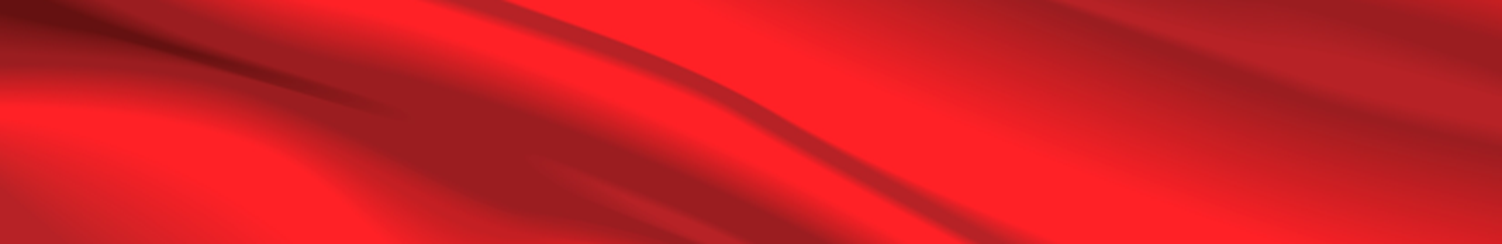 31
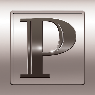 The International Society of Primerus Law Firms
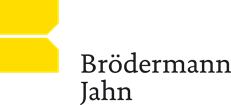 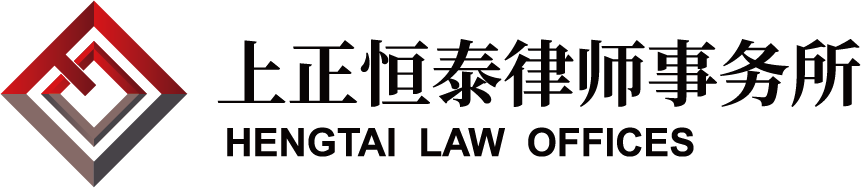 UNIDROIT Principles: Section 2: Hardship

Article 6.2.1 (Contract to be observed)
Where the performance of a contract becomes more onerous for one of the parties, that party is nevertheless
bound to perform its obligations subject to the following provisions on hardship.
Article 6.2.2 (Definition of hardship)
There is hardship where the occurrence of events fundamentally alters the equilibrium of the contract either
because the cost of a party’s performance has increased or because the value of the performance a party
receives has diminished, and
(a) the events occur or become known to the disadvantaged party after the conclusion of the contract;
(b) the events could not reasonably have been taken into account by the disadvantaged party at the time of
the conclusion of the contract;
(c) the events are beyond the control of the disadvantaged party; and
(d) the risk of the events was not assumed by the disadvantaged party.
Article 6.2.3 (Effects of hardship)
(1) In case of hardship the disadvantaged party is entitled to request renegotiations. The request shall be
made without undue delay and shall indicate the grounds on which it is based.
(2) The request for renegotiation does not in itself entitle the disadvantaged party to withhold performance.
(3) Upon failure to reach agreement within a reasonable time either party may resort to the court.
(4) If the court finds hardship it may, if reasonable,
(a) terminate the contract at a date and on terms to be fixed, or
(b) adapt the contract with a view to restoring its equilibrium.
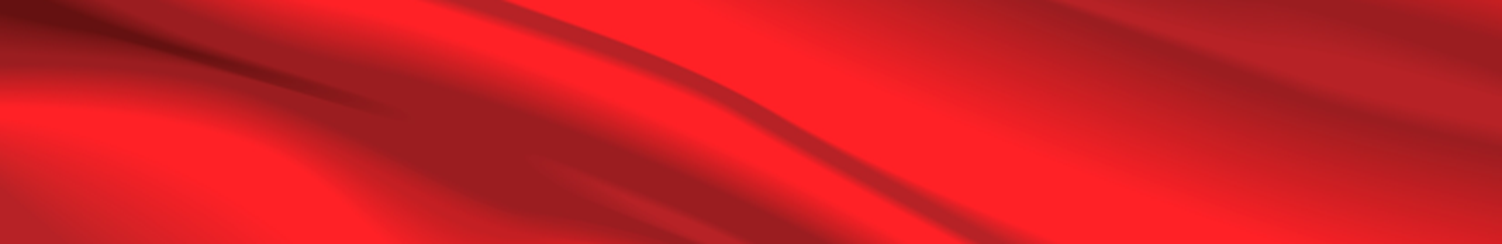 32
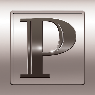 The International Society of Primerus Law Firms
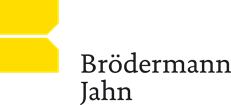 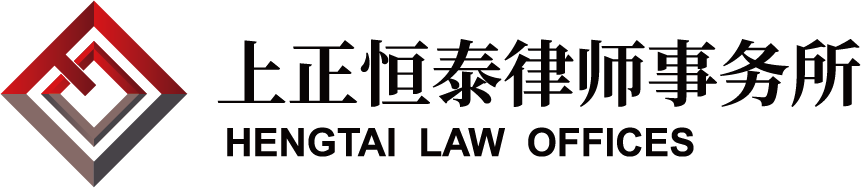 UNIDROIT Principles: Art. 7.1.1 Force Majeure

Article 7.1.7 (Force majeure)

(1) Non-performance by a party is excused if that party proves that the non-performance was due to an
impediment beyond its control and that it could not reasonably be expected to have taken the impediment
into account at the time of the conclusion of the contract or to have avoided or overcome it or its consequences.

(2) When the impediment is only temporary, the excuse shall have effect for such period as is reasonable
having regard to the effect of the impediment on the performance of the contract.

(3) The party who fails to perform must give notice to the other party of the impediment and its effect on its
ability to perform. If the notice is not received by the other party within a reasonable time after the party
who fails to perform knew or ought to have known of the impediment, it is liable for damages resulting
from such non-receipt.

(4) Nothing in this Article prevents a party from exercising a right to terminate the contract or to withhold
performance or request interest on money due.
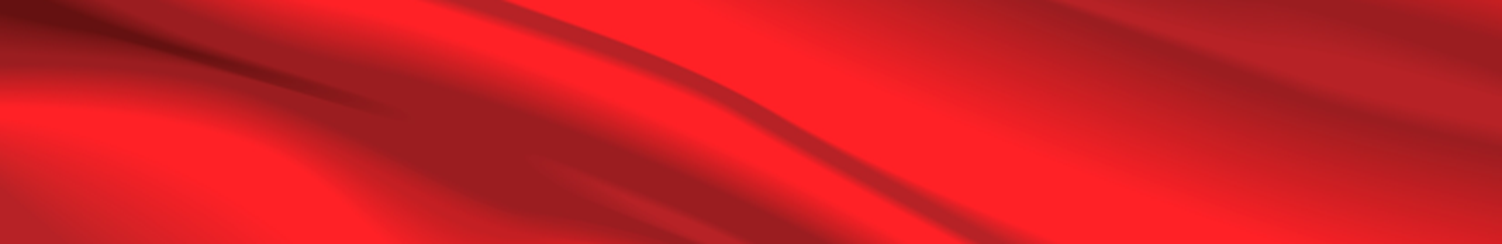 33
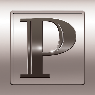 The International Society of Primerus Law Firms
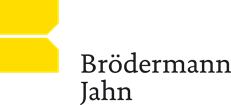 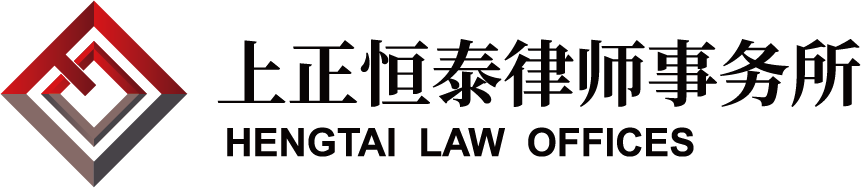 Over 35 book reviews in 20 jurisdictions
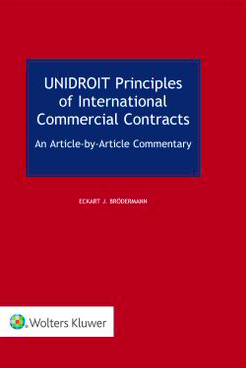 UNIDROIT Principles of International Commercial Contracts, An Article-by-Article Commentary,
Eckart Brödermann, Wolters Kluwer 2018,  433 + XCVIII pages
YouTube: https://www.youtube.com/watch?v=jX0utyTCC5Q
Discount code: 25% discount, redeemable on the Wolters Kluwer eStore until September 1st 2020: https://lrus.wolterskluwer.com/store/product/unidroit-principles-of-international-commercial-contracts/ (enter code ACC2020 )
ACC Docket (with Ghada Audit): Deploying Robust Default Rules: International Commercial Contracts Under UNIDROIT https://www.accdocket.com/articles/international-commercial-contracts-under-unidroit.cfm
Hamburg Law Review 2018/2: Towards Use of the UNIDROIT Principles 2016 in Practice - a Bridge between Common and Civil Law (with perspectives from Australia, China, England, Germany, USA) available at: https://www.bod.de/buchshop/hamburg-law-review-20182-9783749492954
Pre-Publication of an article for the Tulane Journal of International and Comparative Law
on SSRN: http://ssrn.com/abstract=3491669
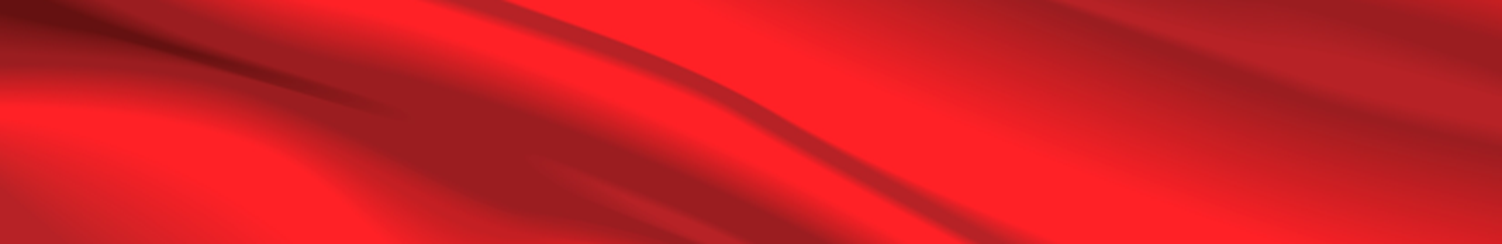 34
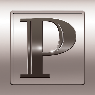 The International Society of Primerus Law Firms